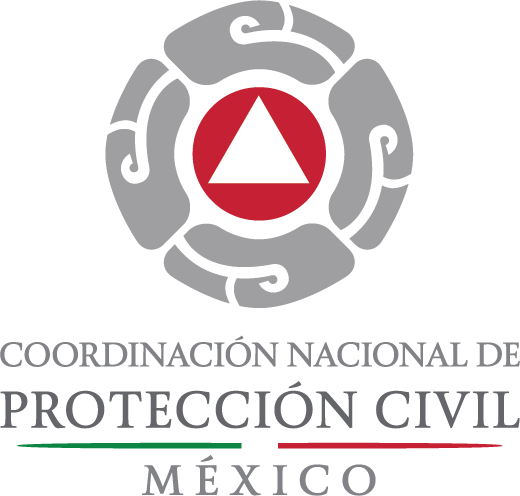 sismo ocurrido el 19 de septiembre de 2017
(Experiencias  en materia de capacitación)
Marzo 2018
Eventos posteriores al sismo del 19 de septiembre de 2017
A las 10:30 pm arriban al CENAPRED más de 200 alumnos. 
La noche del 19 de sept. se inicia la identificación de predios en las colonias del Valle, Condesa, Roma, Narvarte, Portales y Coyoacán).
 El 20 de sept. se inicia la capacitación en la Facultad de Arquitectura y salen las primeras brigadas a campo.
El 21 de sept. se identificaron en el ANR las primeras edificaciones dañadas.
El 22 de sept. asisten a capacitación representantes de la Unión Europea.
El 22 de sept. se capacita a profesionales de la salud mental en atención psicológica (Cenapred, Instituto Nacional de Psiquiatría y la UNAM).
Estudiantes de arquitectura  en CENAPRED Sept. 19/2017, 10:30 pm
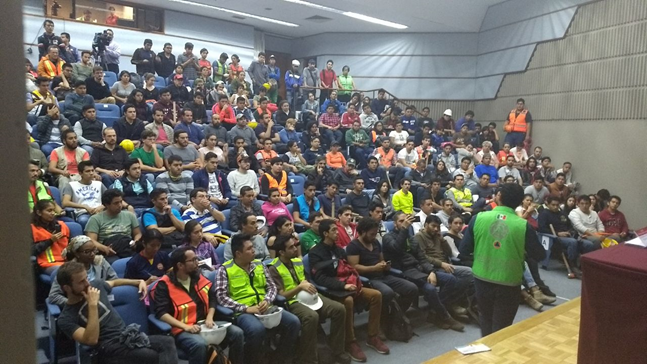 Durante las siguientes 24 horas posteriores al evento, el 86% de los individuos presentará algún tipo de reacción en una o varias esferas del CASIC.
CASIC
Esto es normal dada la situación anormal que están pasando.
Respuestas normales en el CASIC
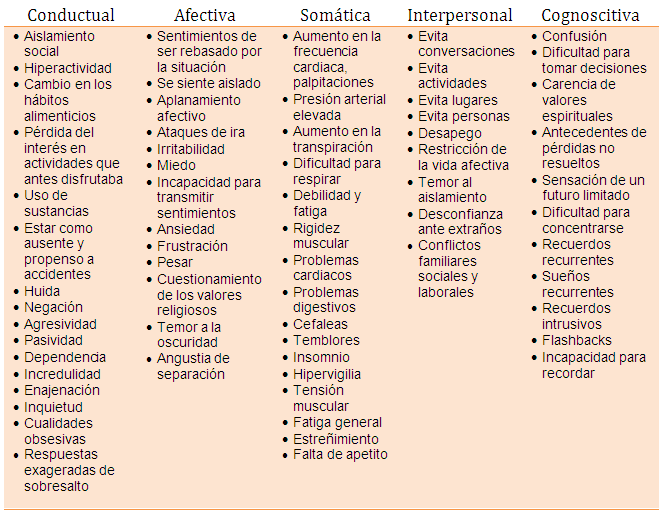 Desarrollo Temporal del Evento
La respuesta emocional individual también se ve  influenciada por el marco comunitario de afrontamiento, que depende del contexto temporal del evento.
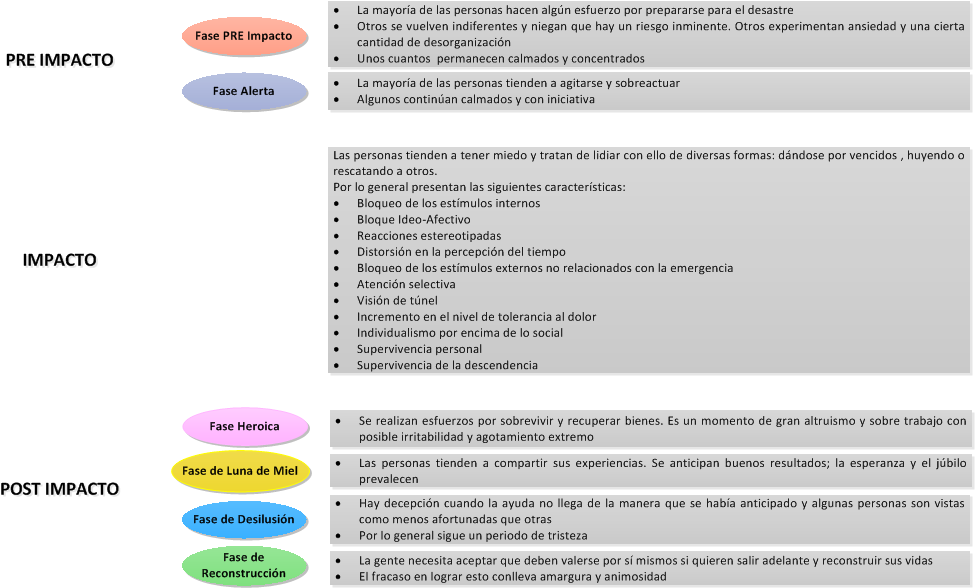 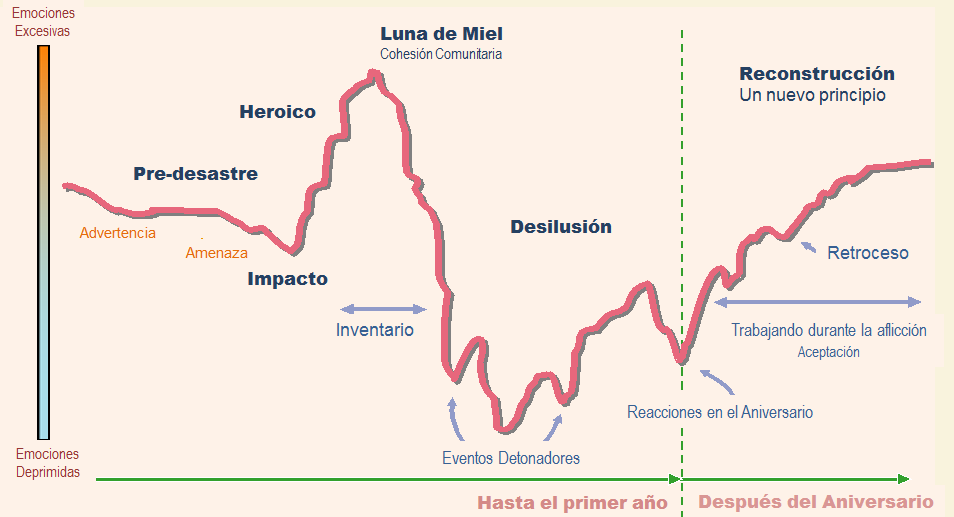 La duración de cada fase dependerá del tipo de desastre, su intensidad, desarrollo socioeconómico, nivel de preparación, disponibilidad de recursos y tolerancia al estrés de los afectados.
PRINCIPIOS DE ACTUACIÓN
(EVALUACIÓN BÁSICA DE ESTRUCTURAS)
Presentar, de manera sencilla y lo más clara posible, algunos aspectos básicos del comportamiento de los edificios sometidos a movimientos originados por un sismo. 

Configuración de un procedimiento uniforme y homogéneo que permita recabar información basta y suficiente sobre las propiedades físicas y mecánicas de los edificios. Con base en diferentes niveles, cantidades y calidades de dicha información, se pretende establecer un procedimiento de evaluación de la seguridad estructural y habitabilidad de un inmueble después de la ocurrencia de un sismo; también se busca determinar el nivel de vulnerabilidad del edificio en cuestión ante la posible incidencia de un sismo máximo probable.
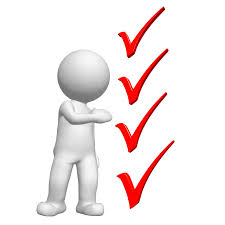 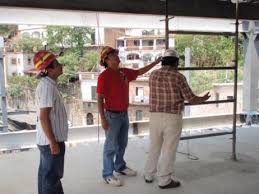 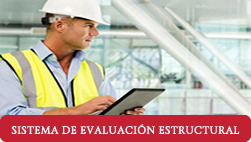 Pláticas de sensibilización que se impartieron en la facultad de arquitectura del 20 al 25 de septiembre con  los temas:
	Evaluación de inmuebles 
	Atención Psicológica de Primer Contacto 

5,450 capacitados por parte del CENAPRED y replicas por parte de la Facultad de Arquitectura para llegar a 13,500 voluntarios
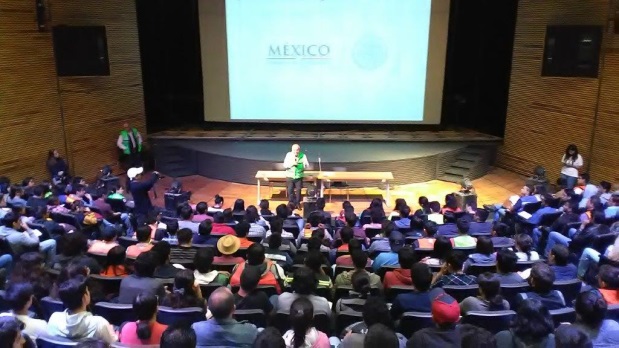 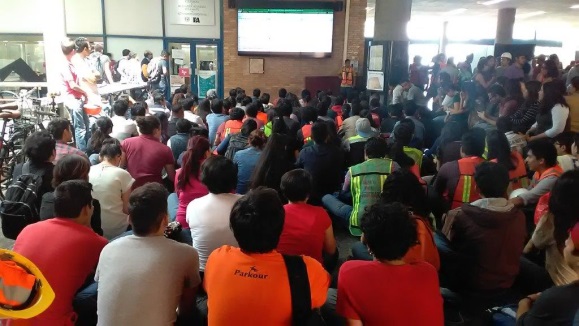 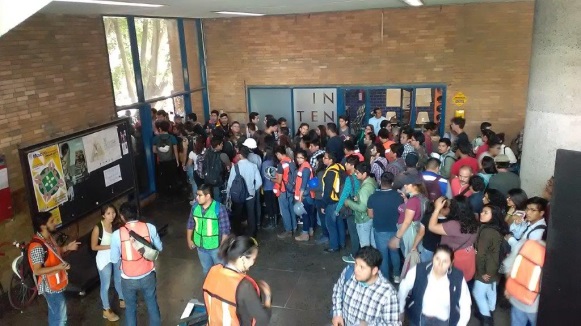 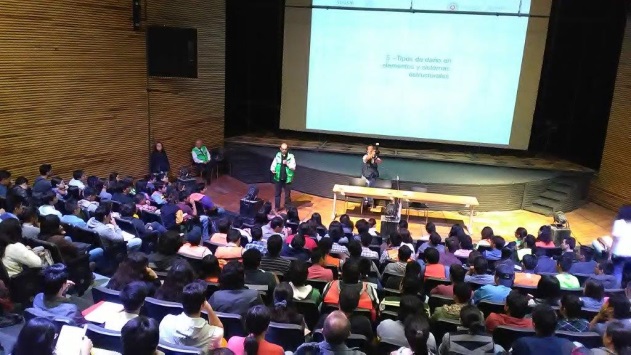 Inmueble con daños estructurales
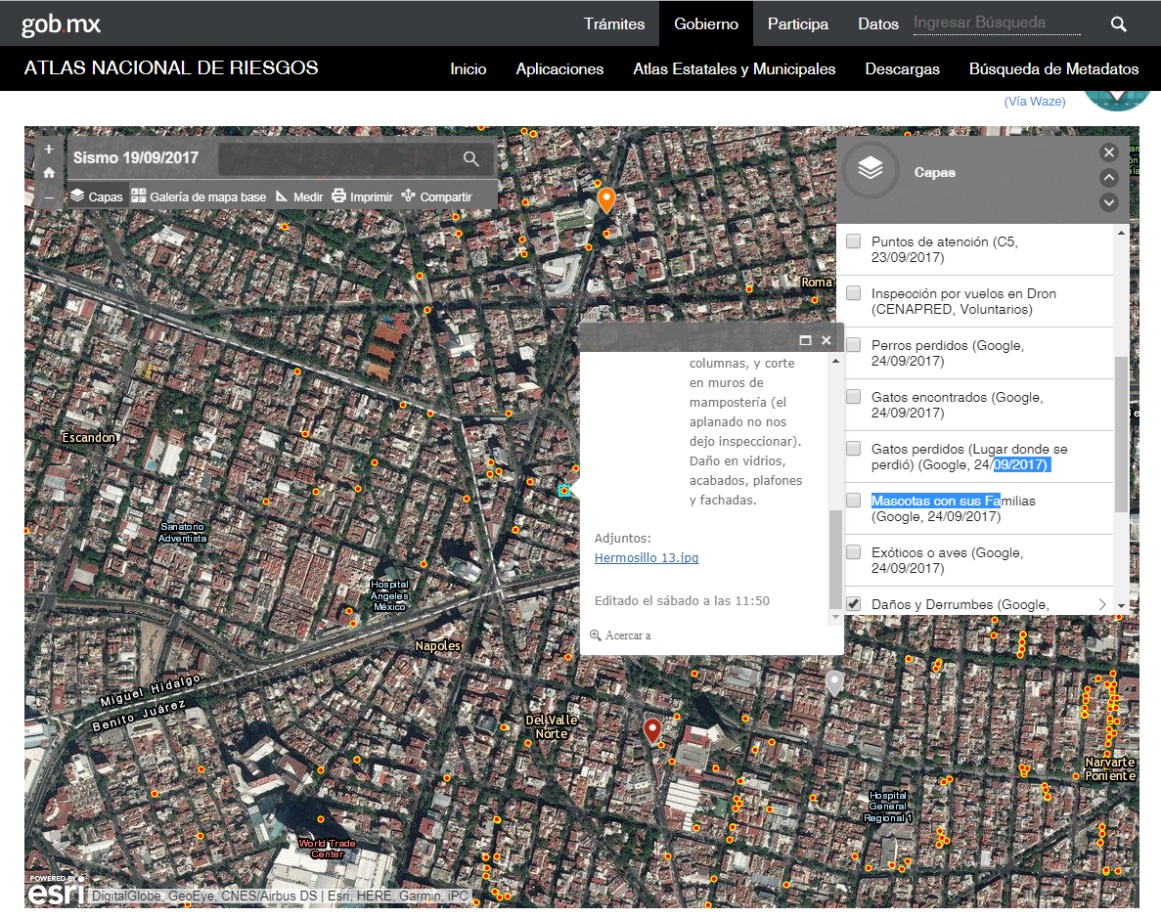 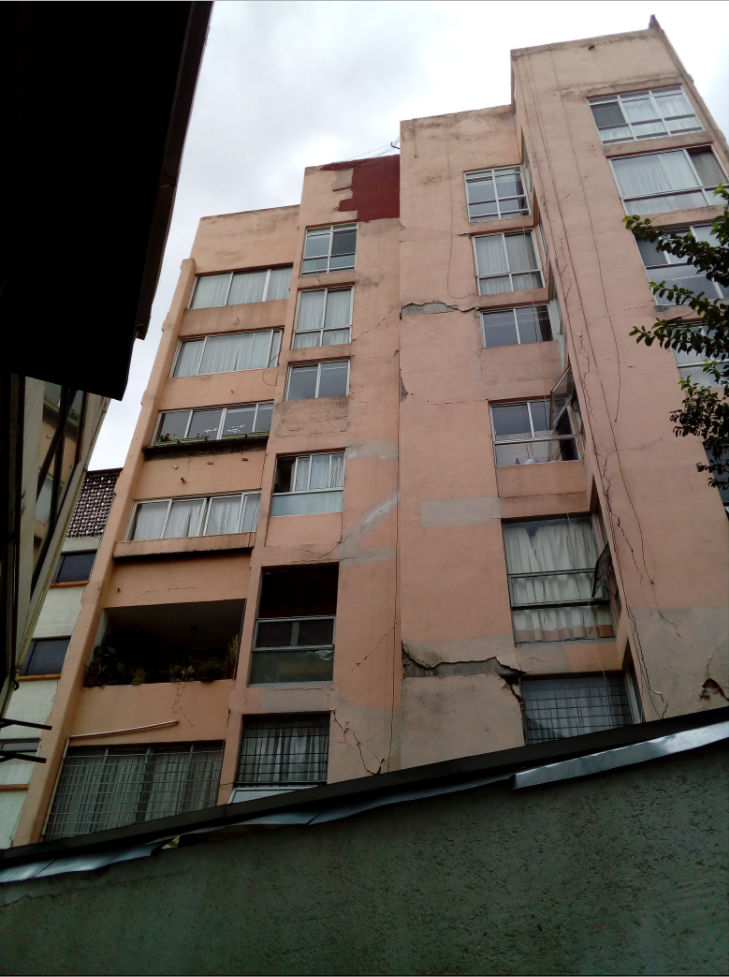 Hermosillo 13, Roma Sur, Cuauhtémoc,
Inmueble con daños estructurales
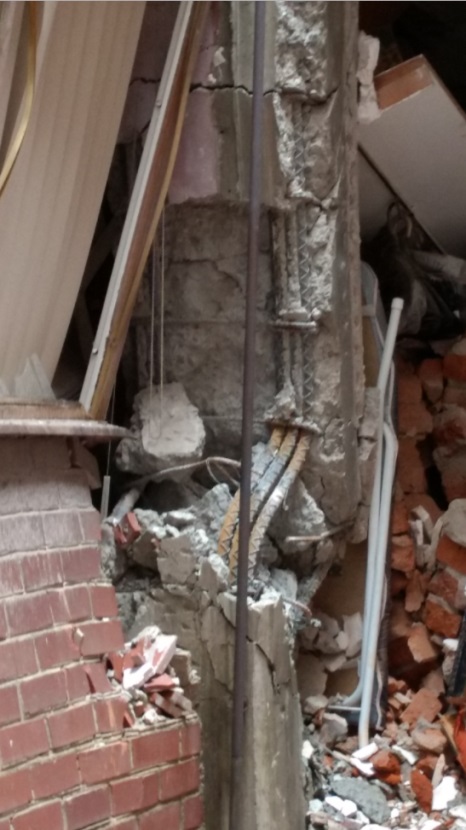 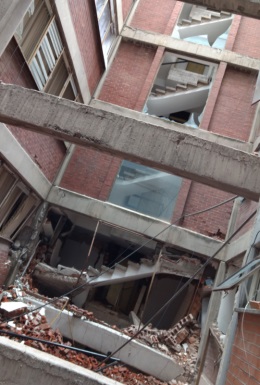 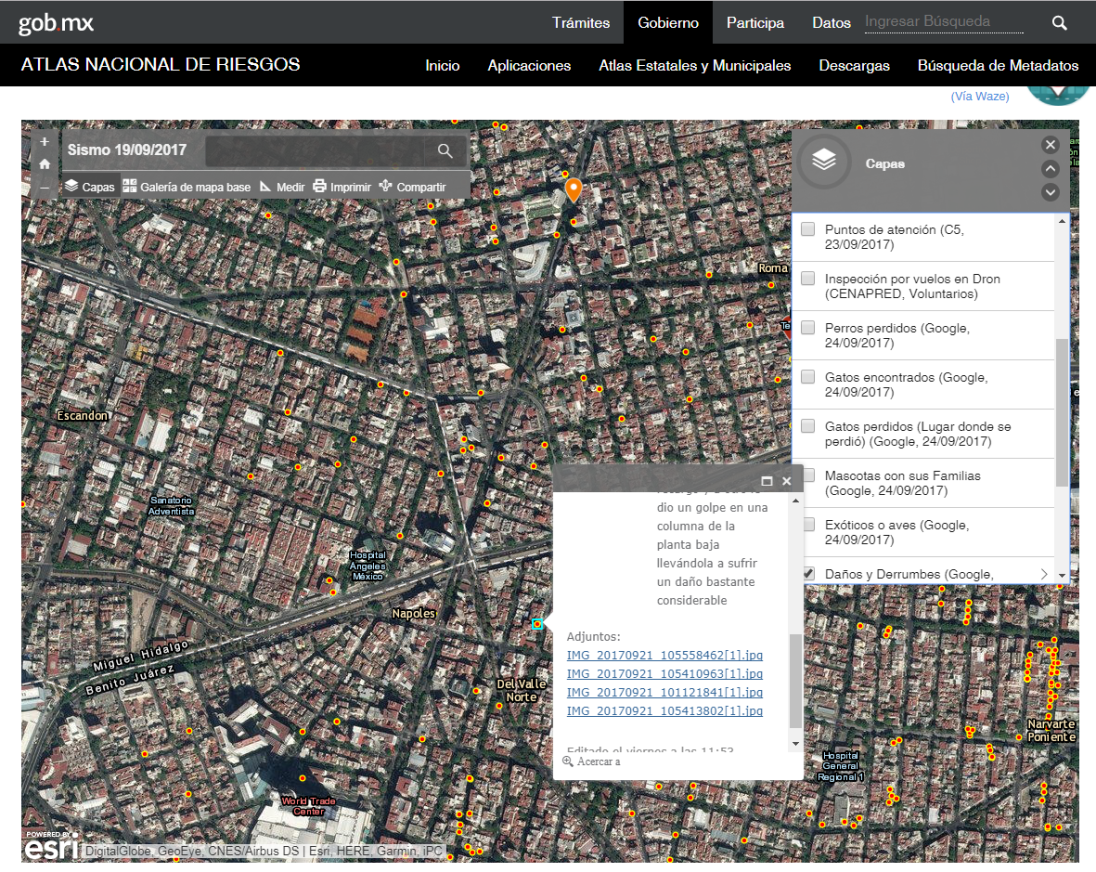 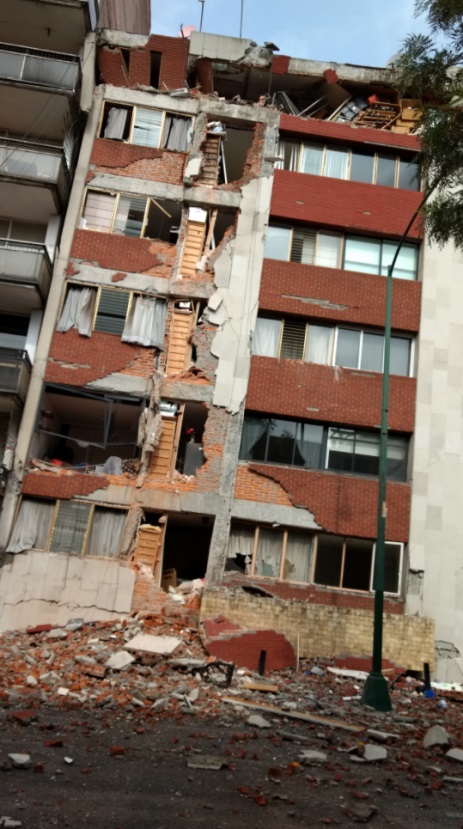 Calle Patricio Sanz 45, Col del Valle Nte
Inmueble con daños estructurales
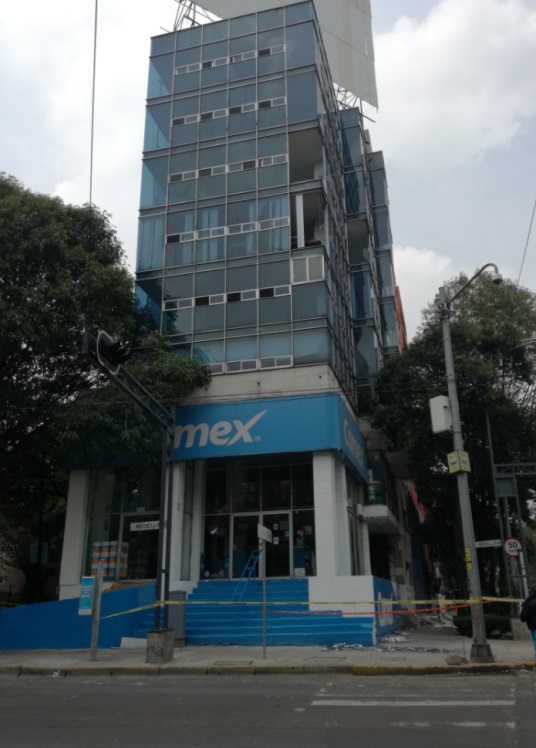 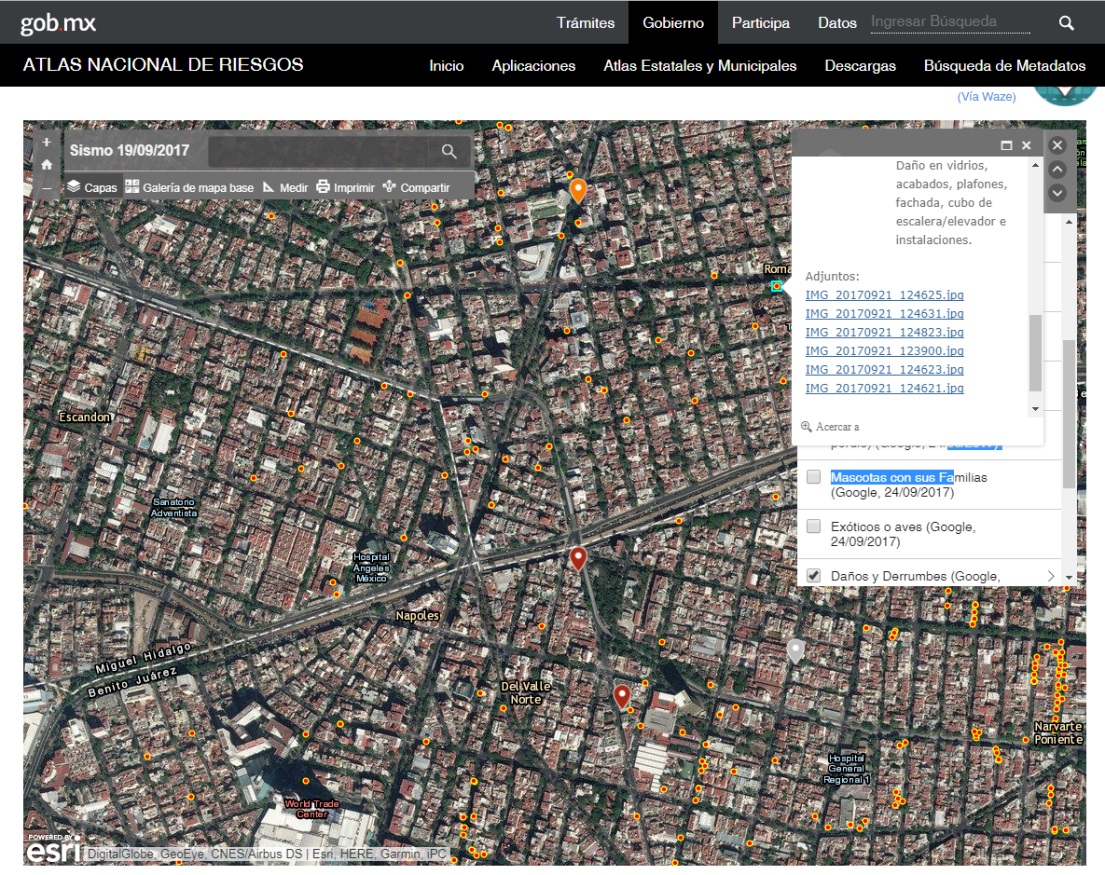 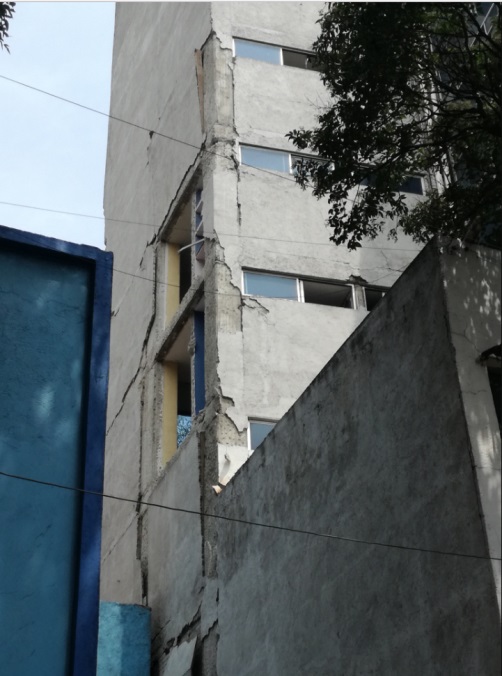 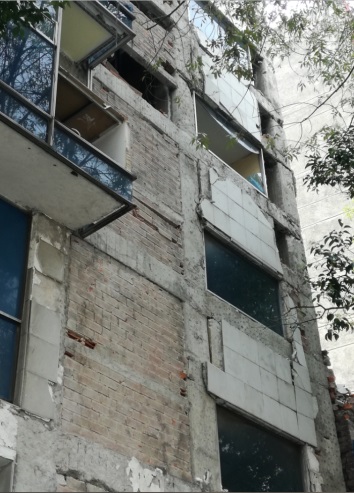 Medellín 310 Roma Sur
Inmueble con daños estructurales
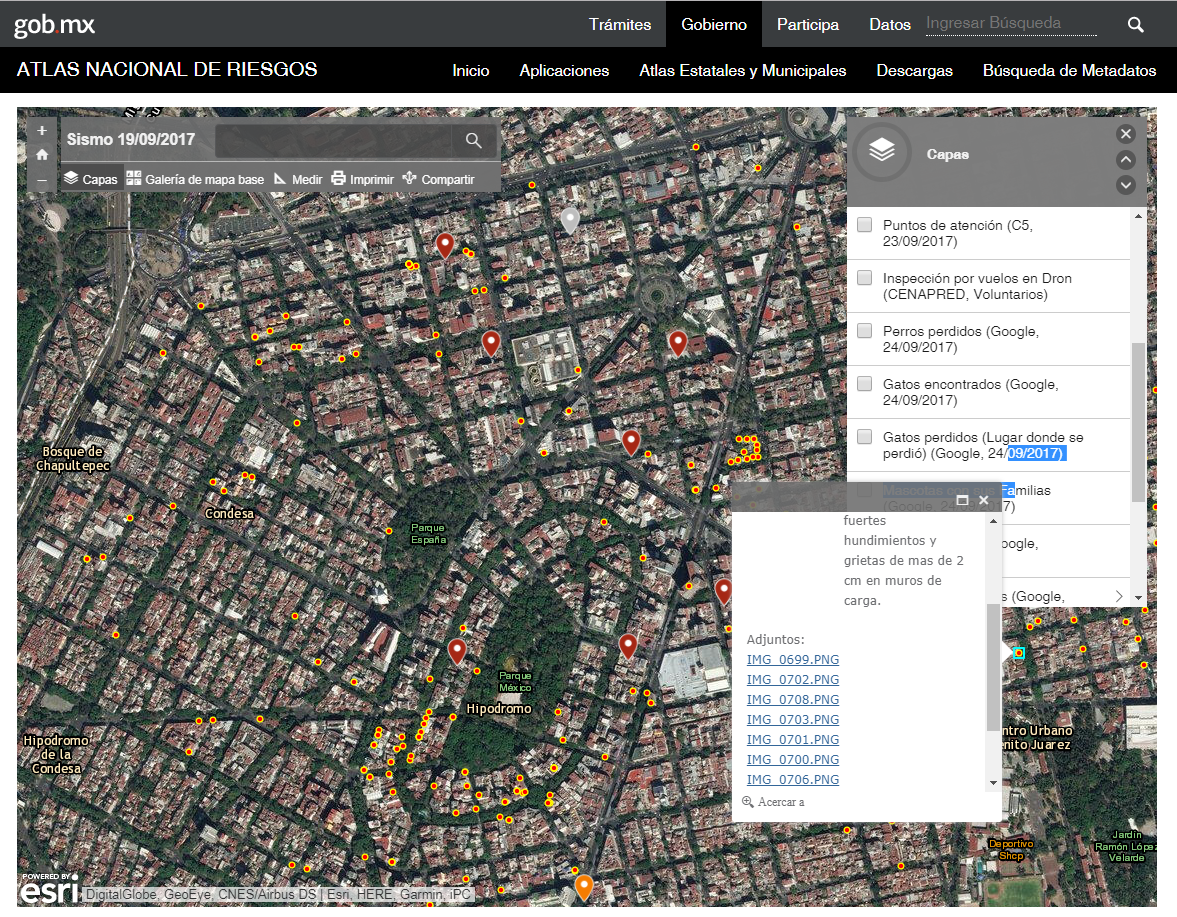 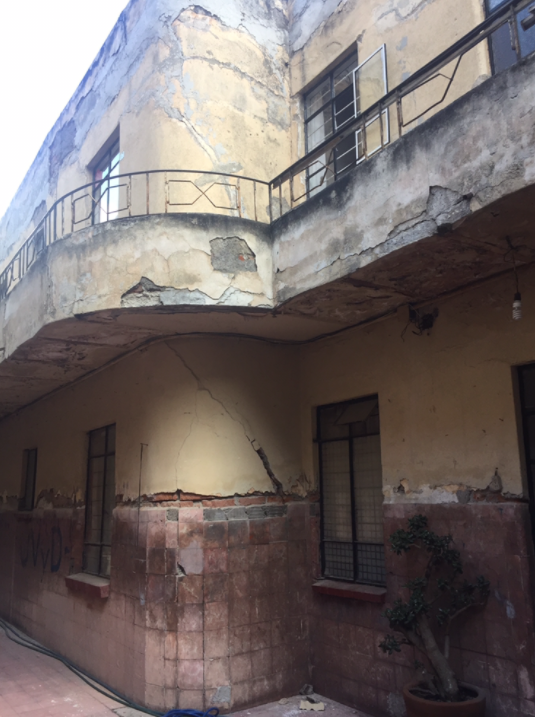 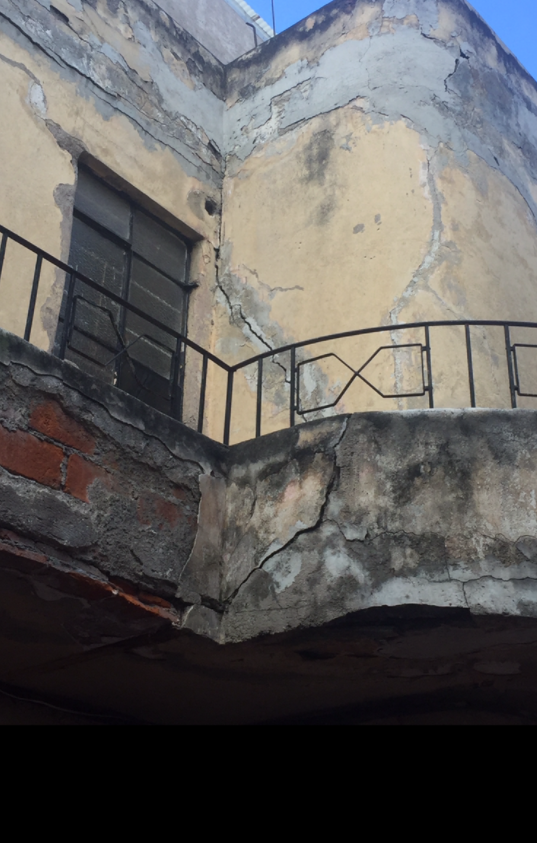 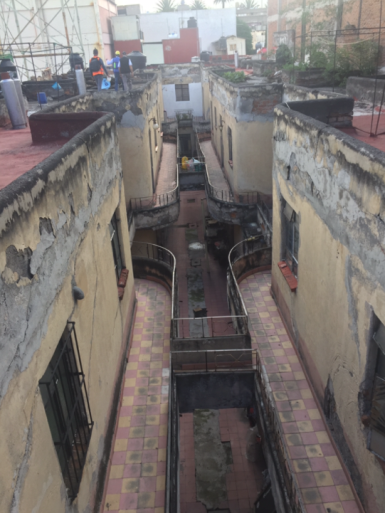 Orizaba 209 Roma Nte.
Inmueble con daños estructurales
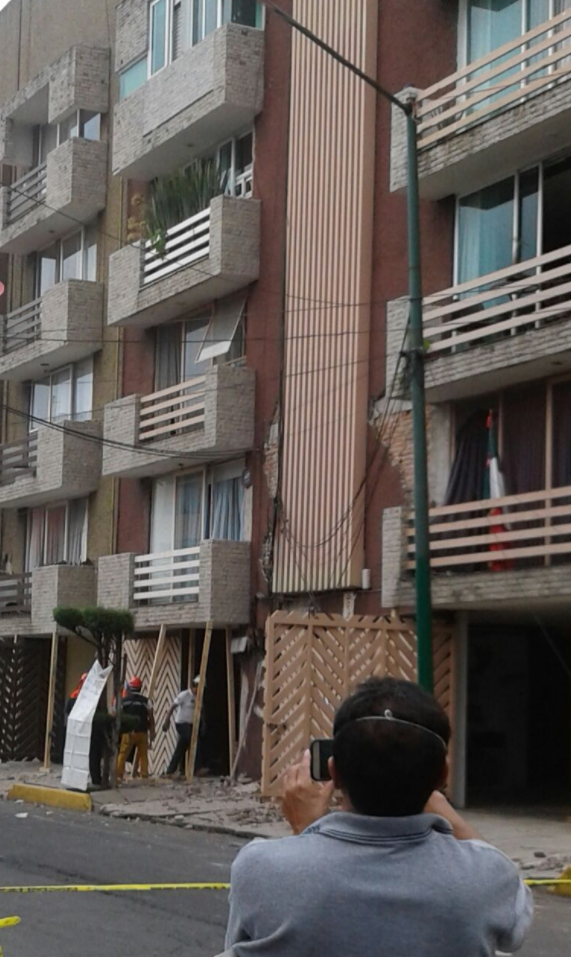 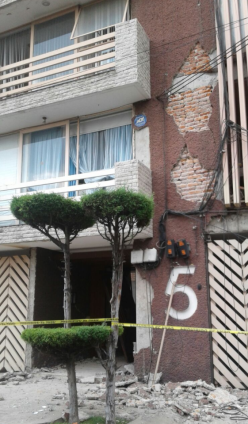 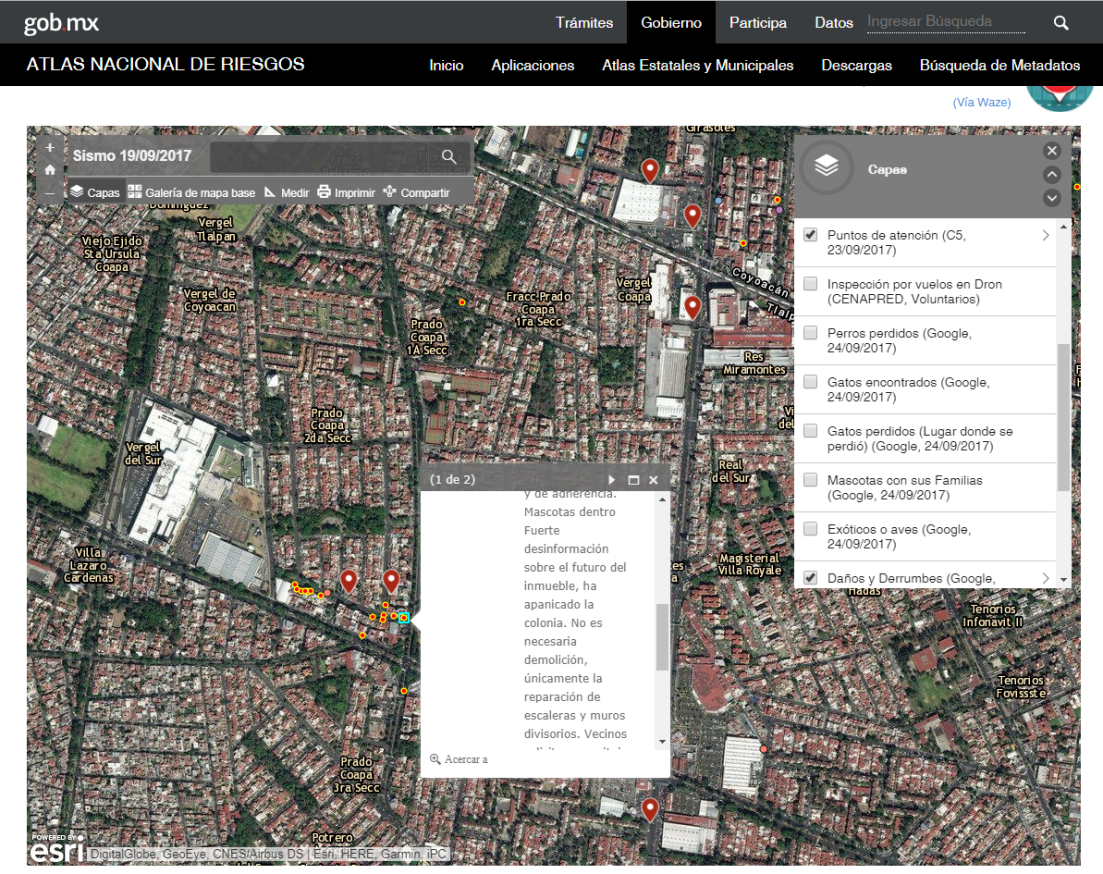 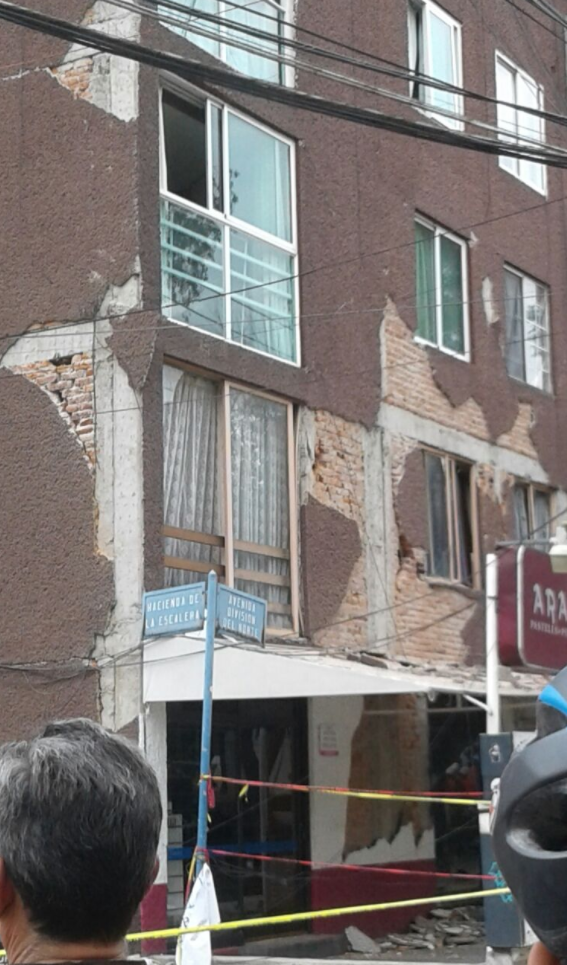 Hacienda de La Escalera 5, Prados Coapa 2da Secc
Inmueble con daños estructurales
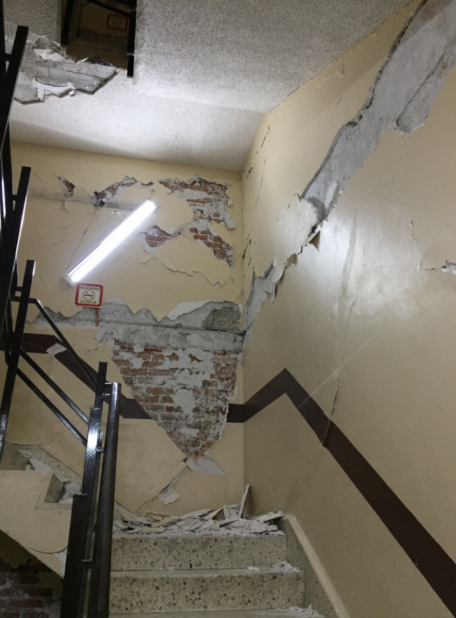 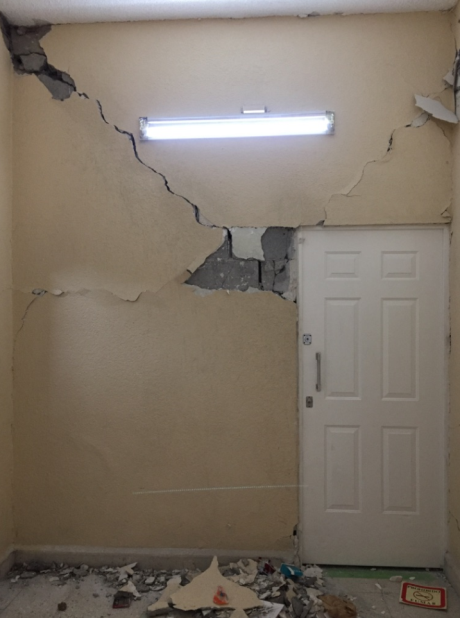 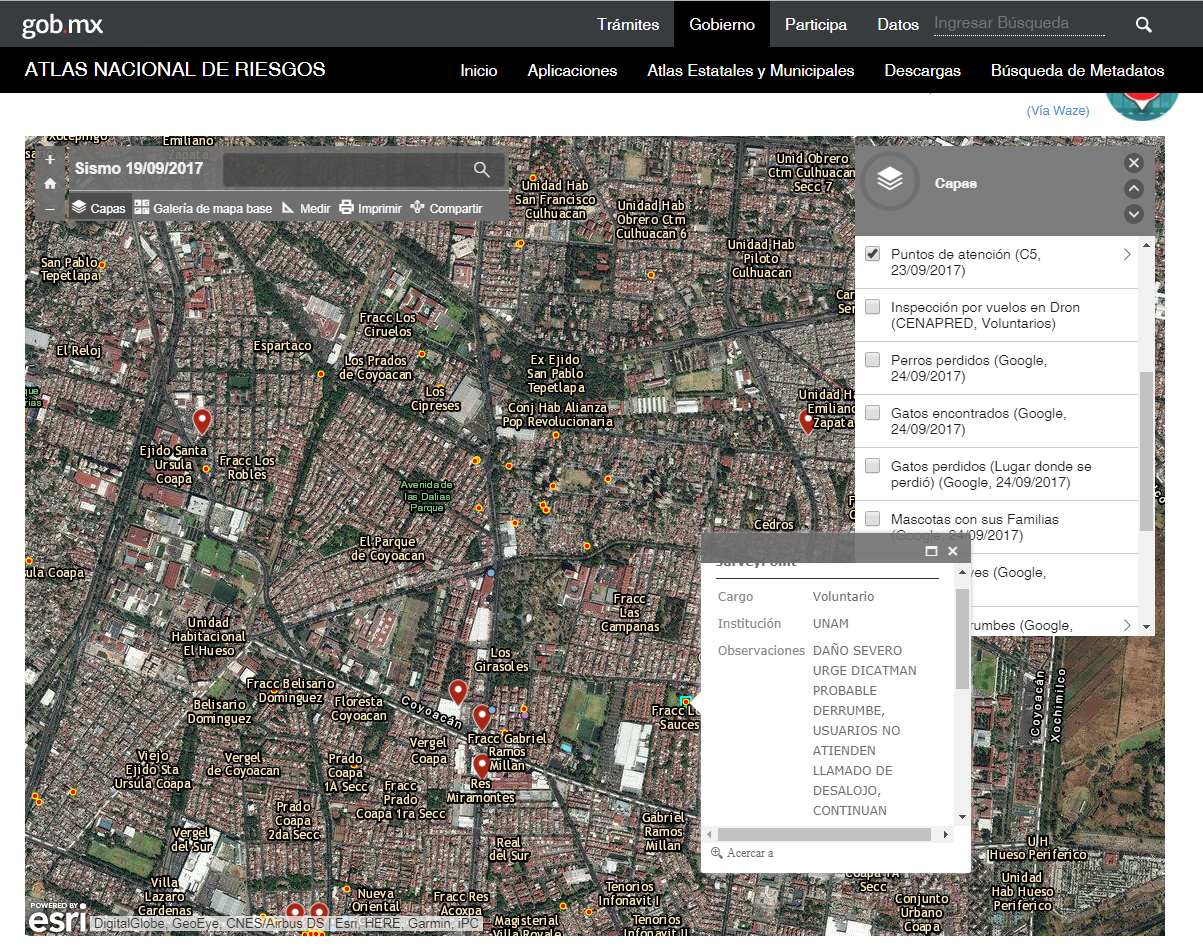 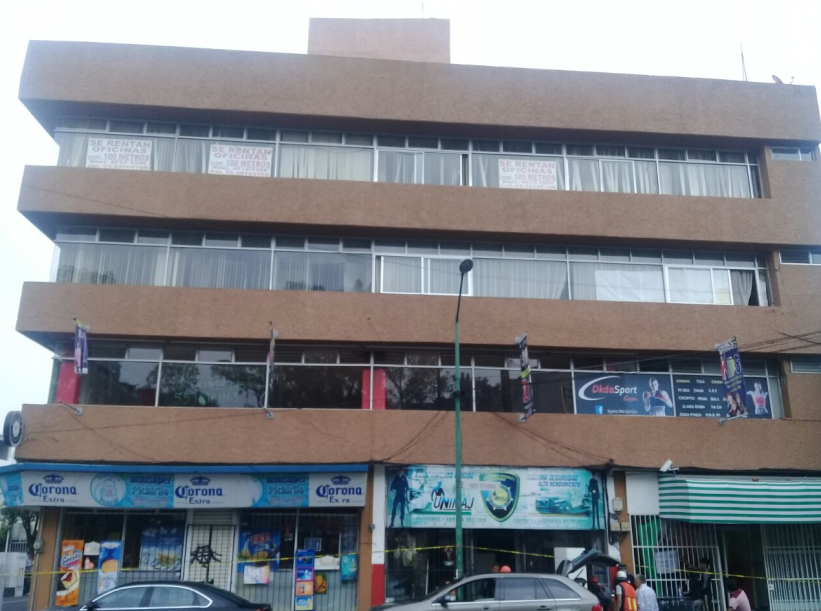 Rancho Las Animas 131
Los Sauces
Inmueble con daños estructurales
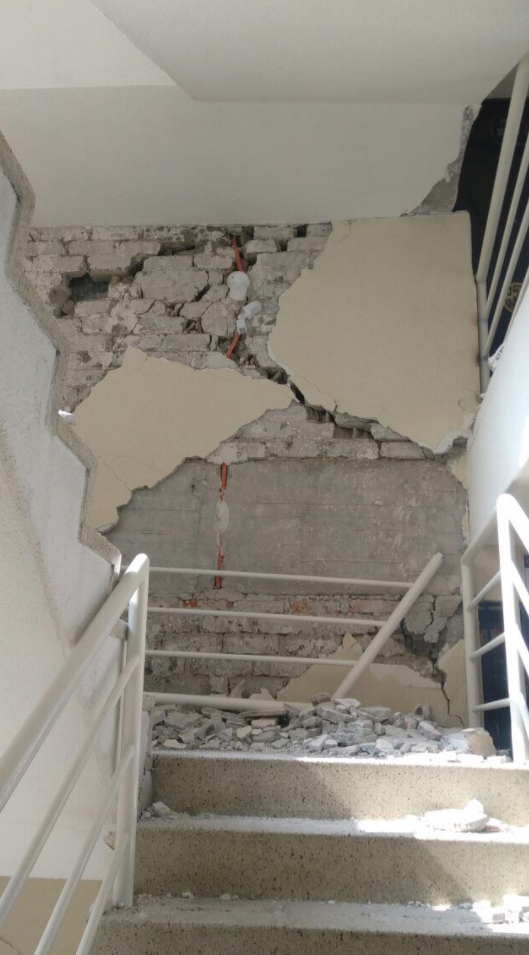 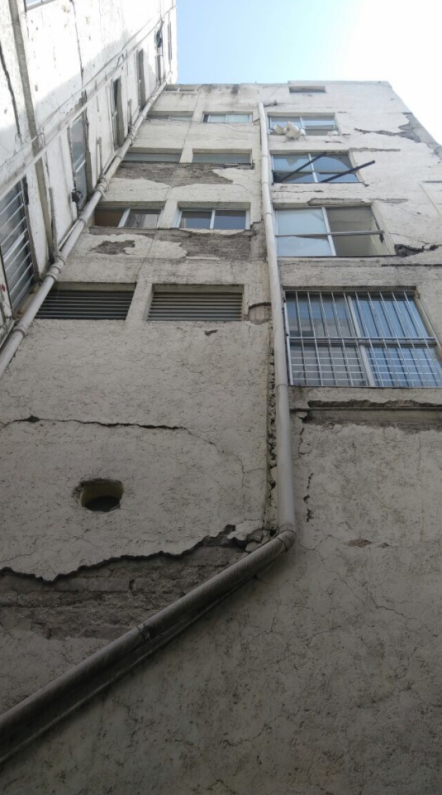 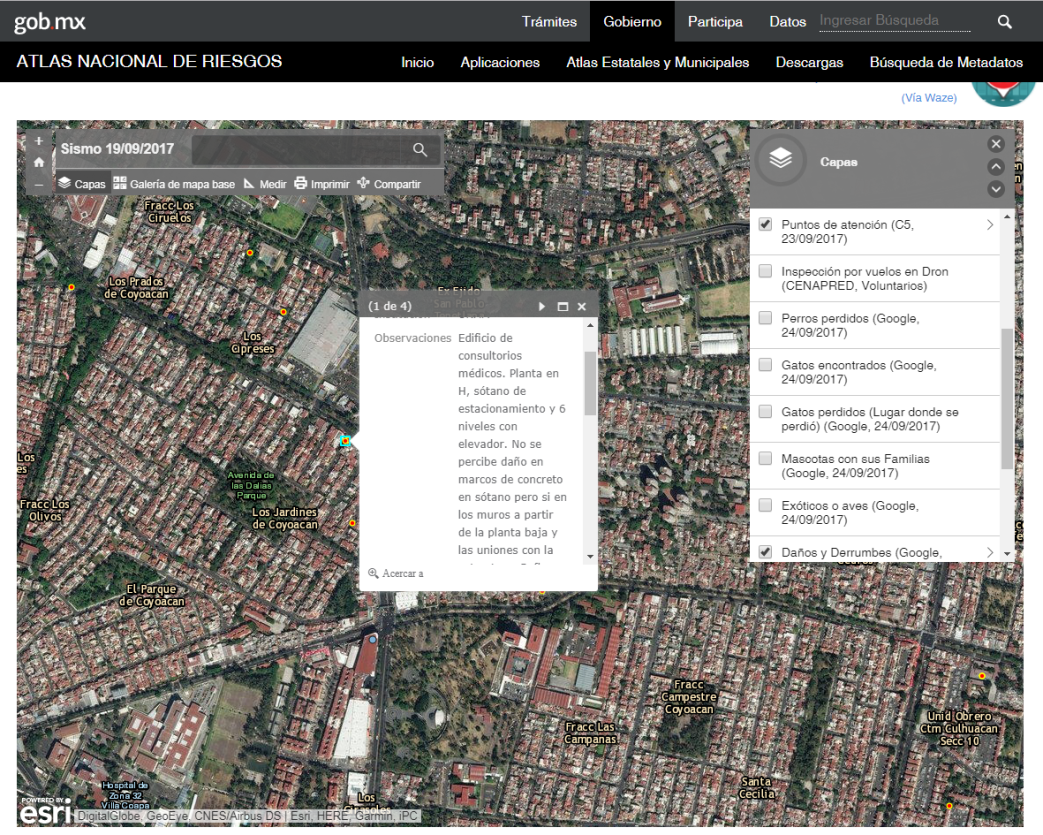 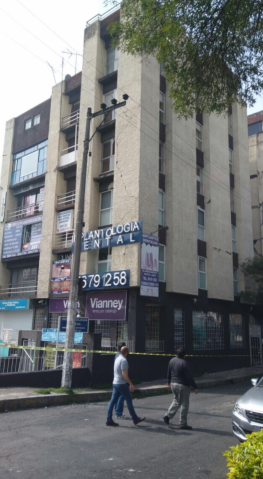 Iris 4
Cipreses
Inmueble con daños estructurales
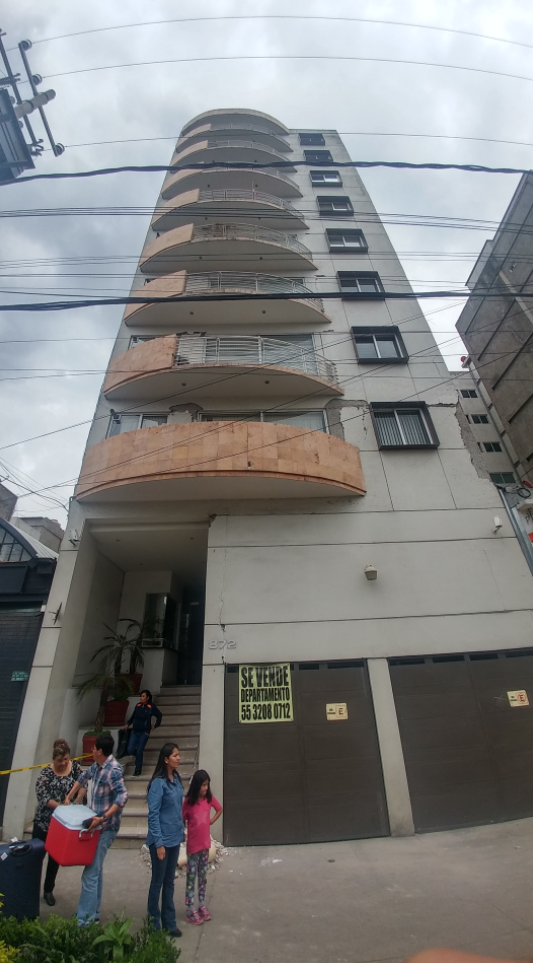 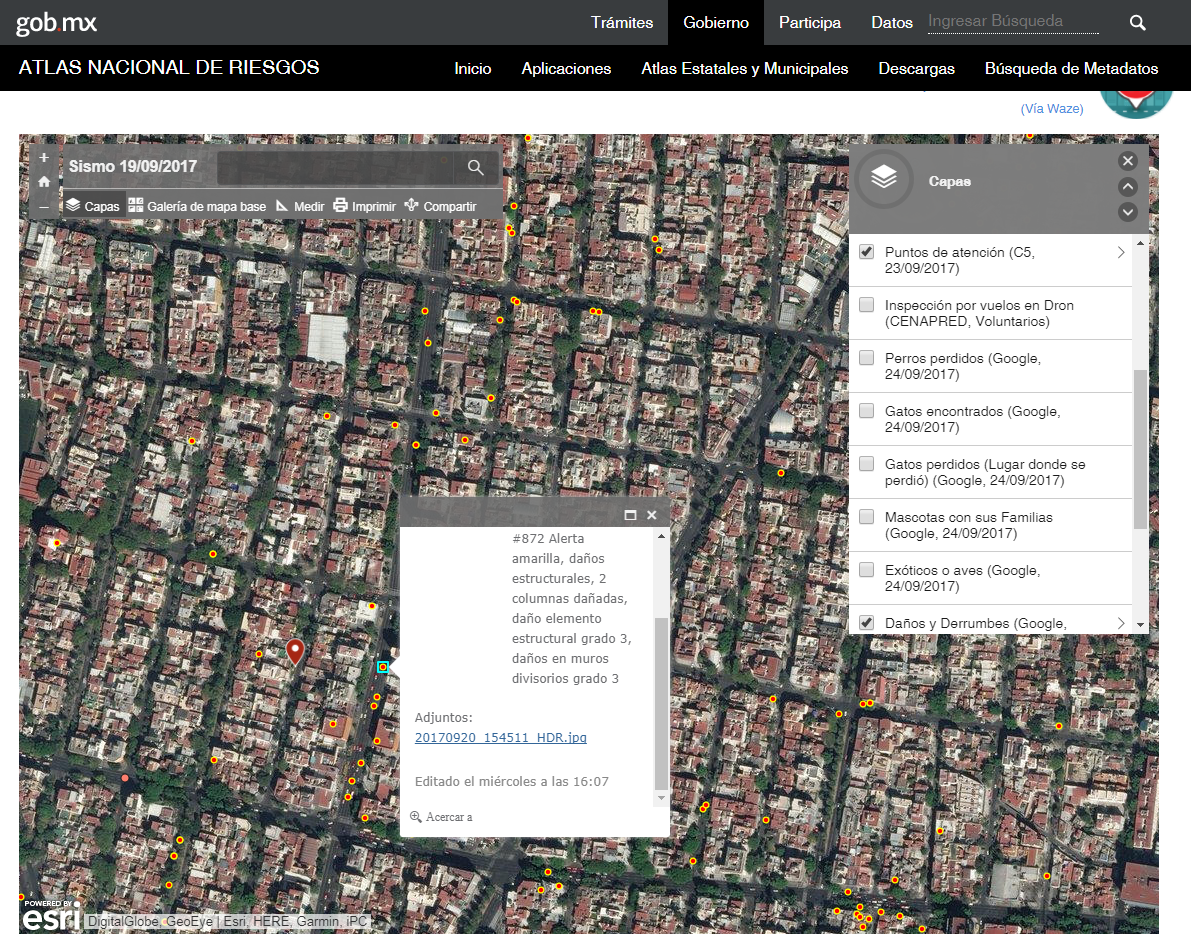 Inmueble con daños estructurales
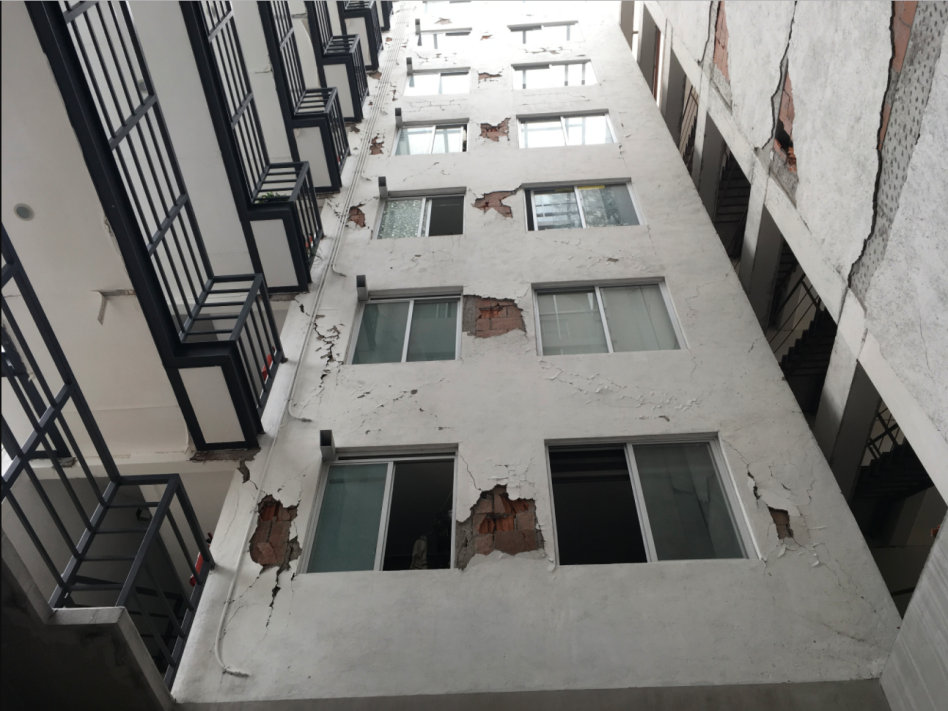 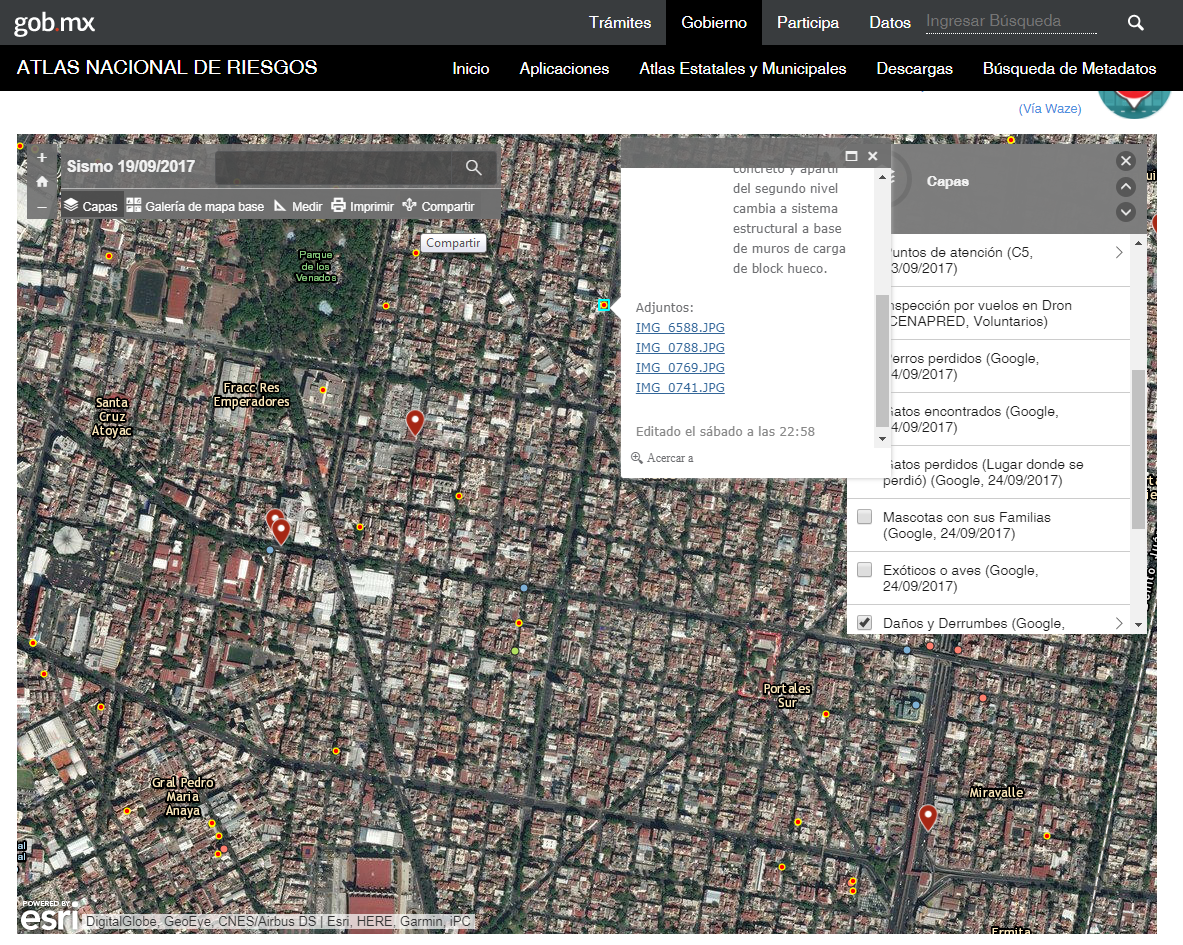 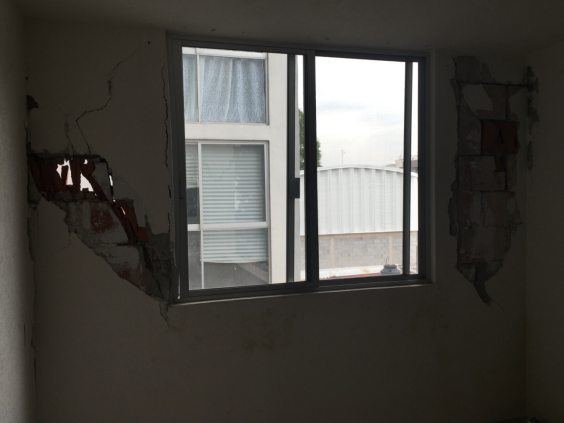 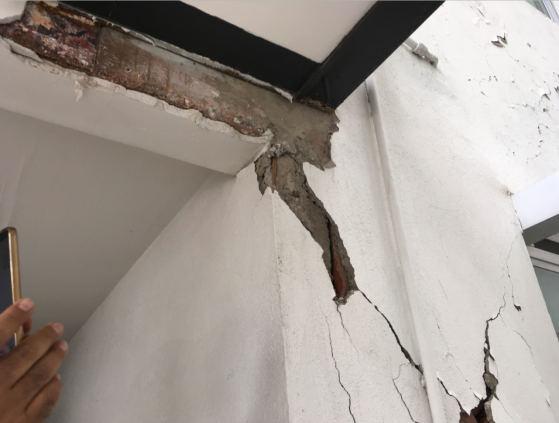 Eje Central Lázaro Cárdenas 206
Portales Nte
Inmueble con daños estructurales
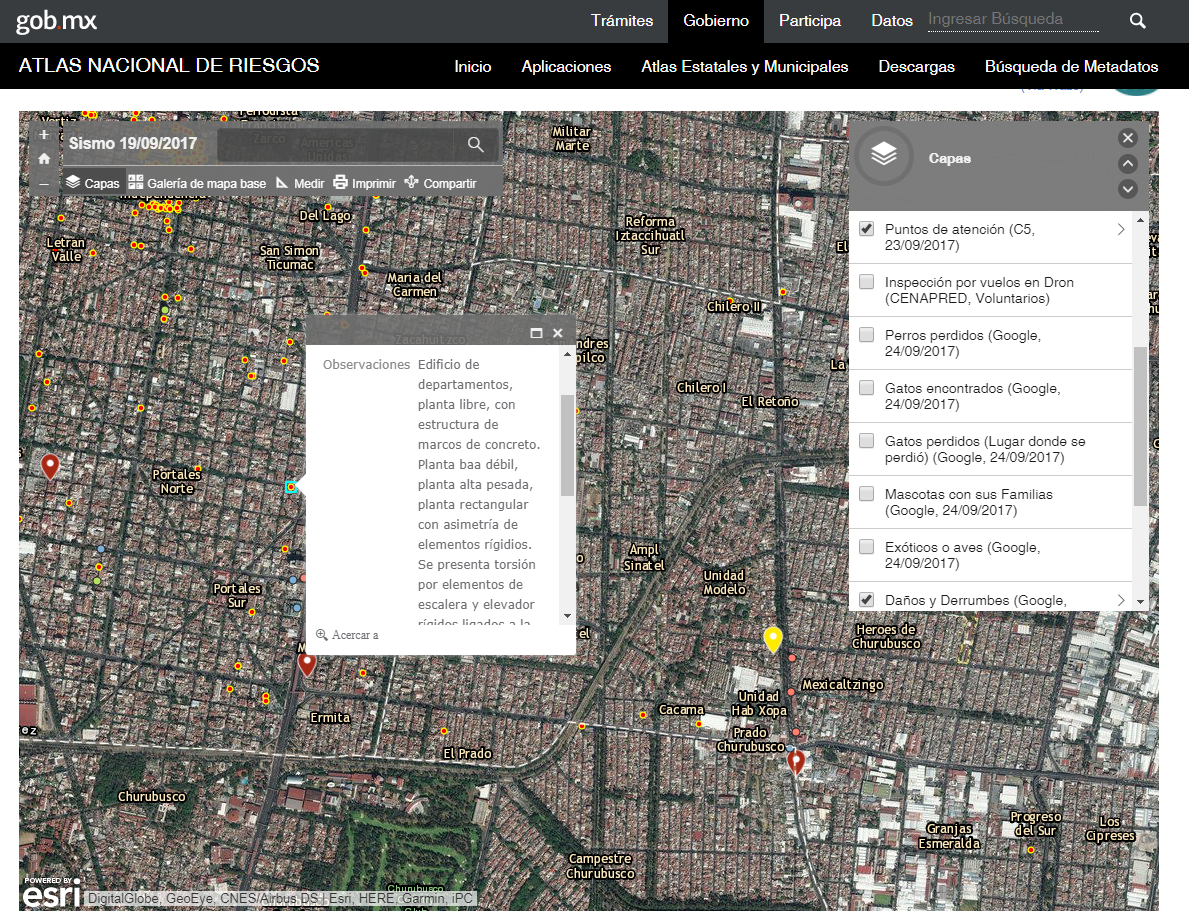 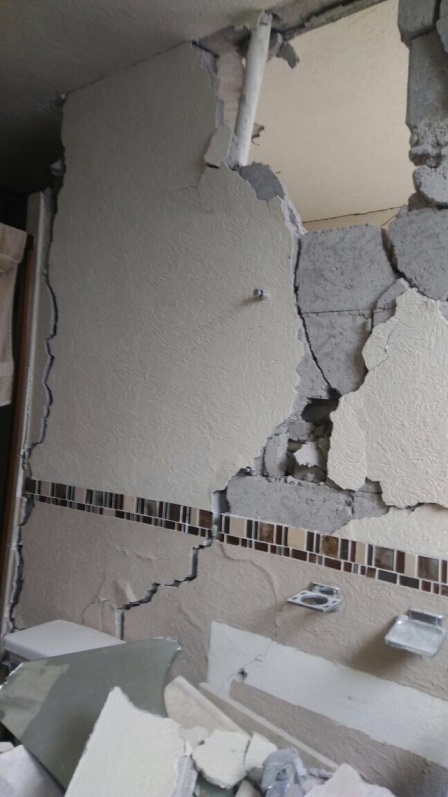 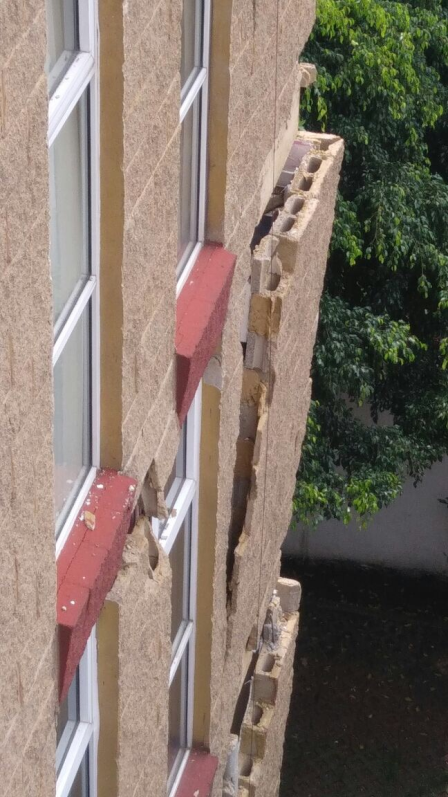 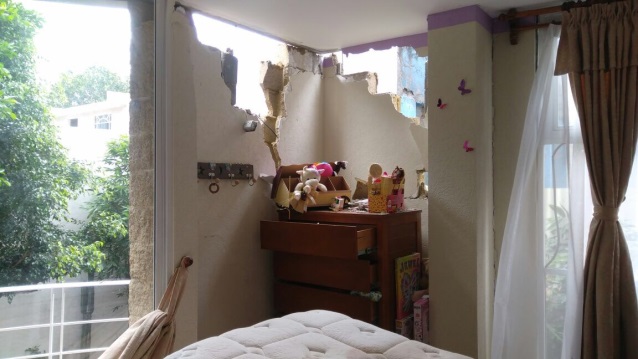 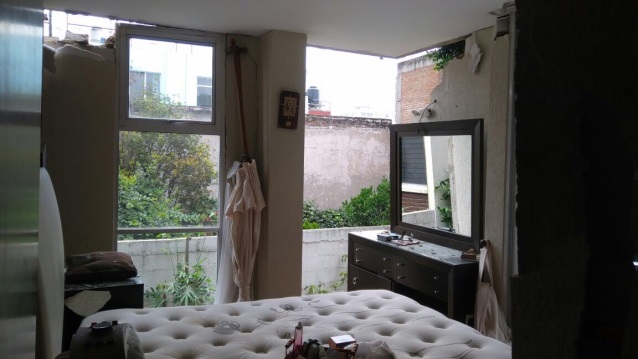 Av. Municipio Libre 68-60
Portales Nte
Inmueble con daños estructurales
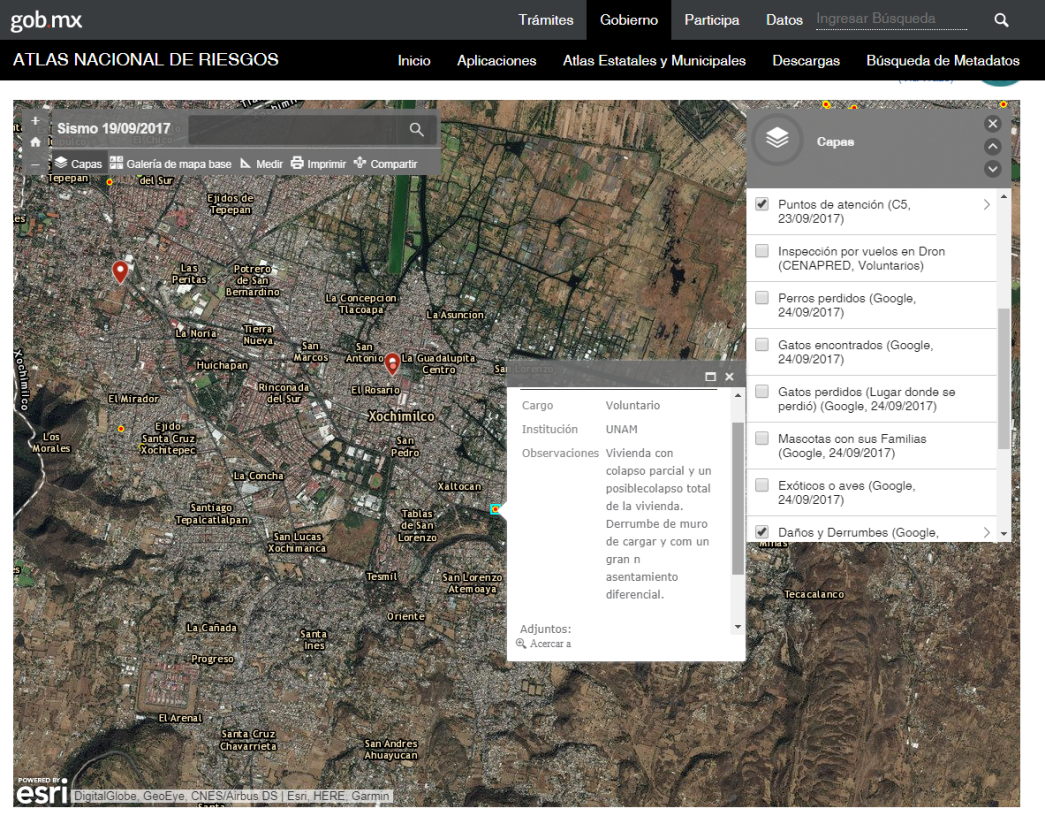 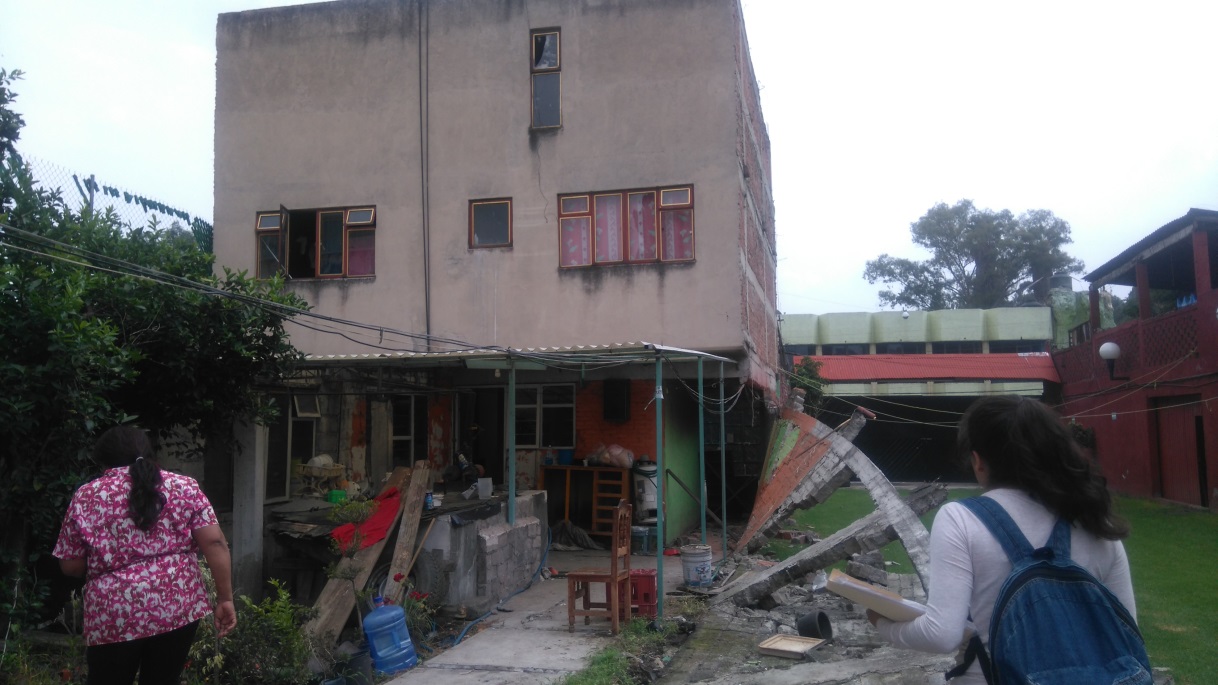 San Lorenzo Atemoaya
Inmueble con daños estructurales
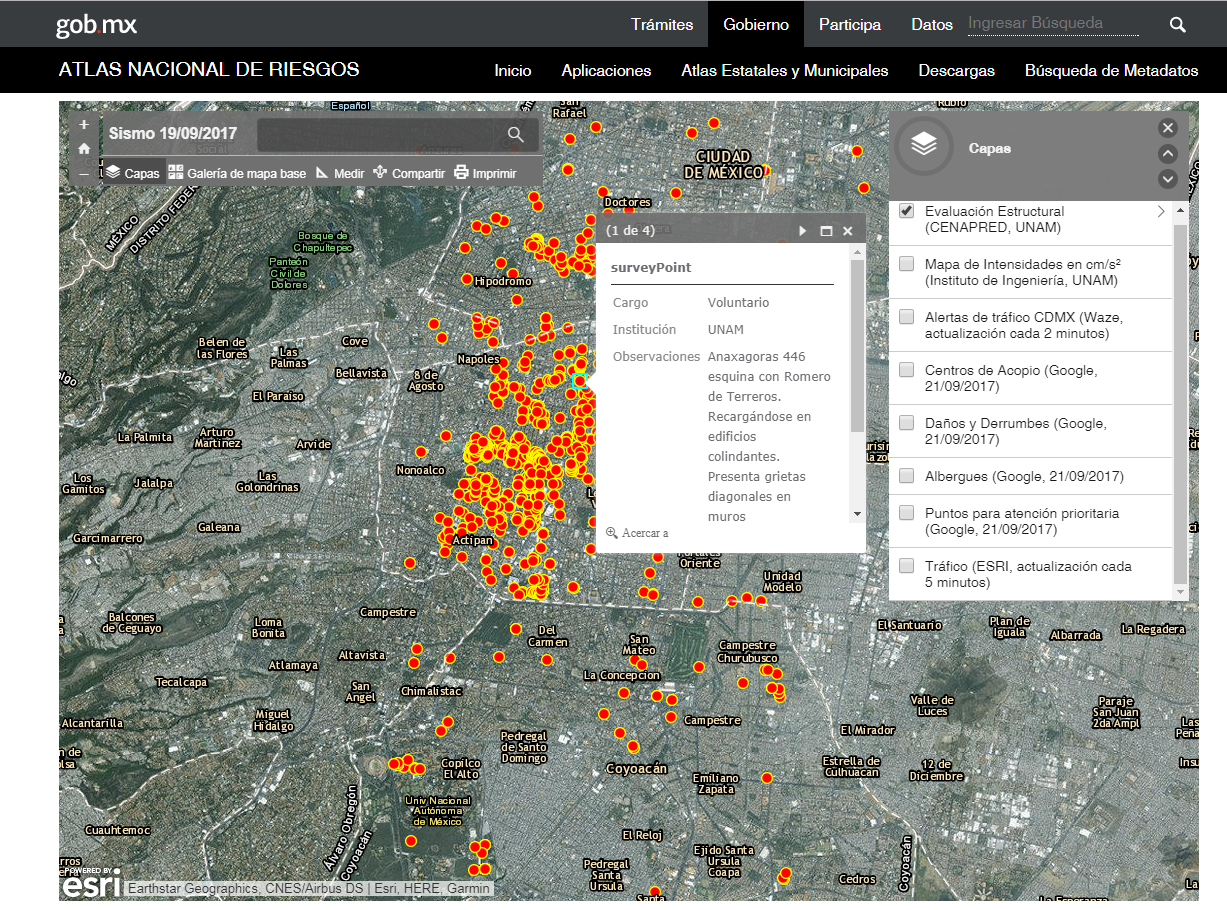 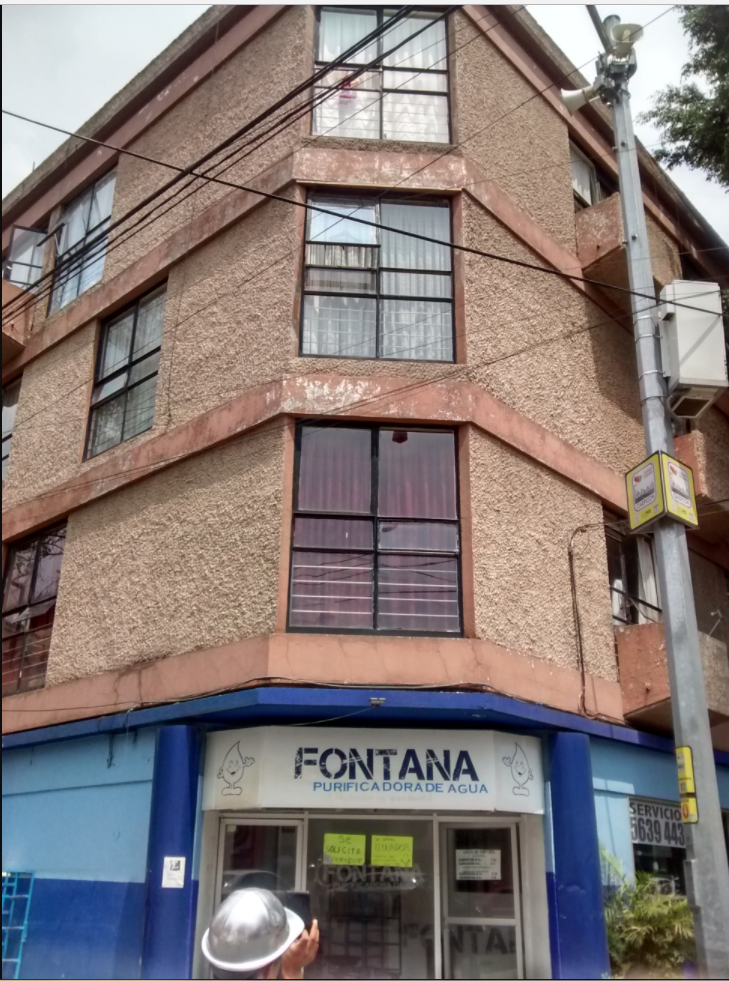 Inmueble con daños estructurales
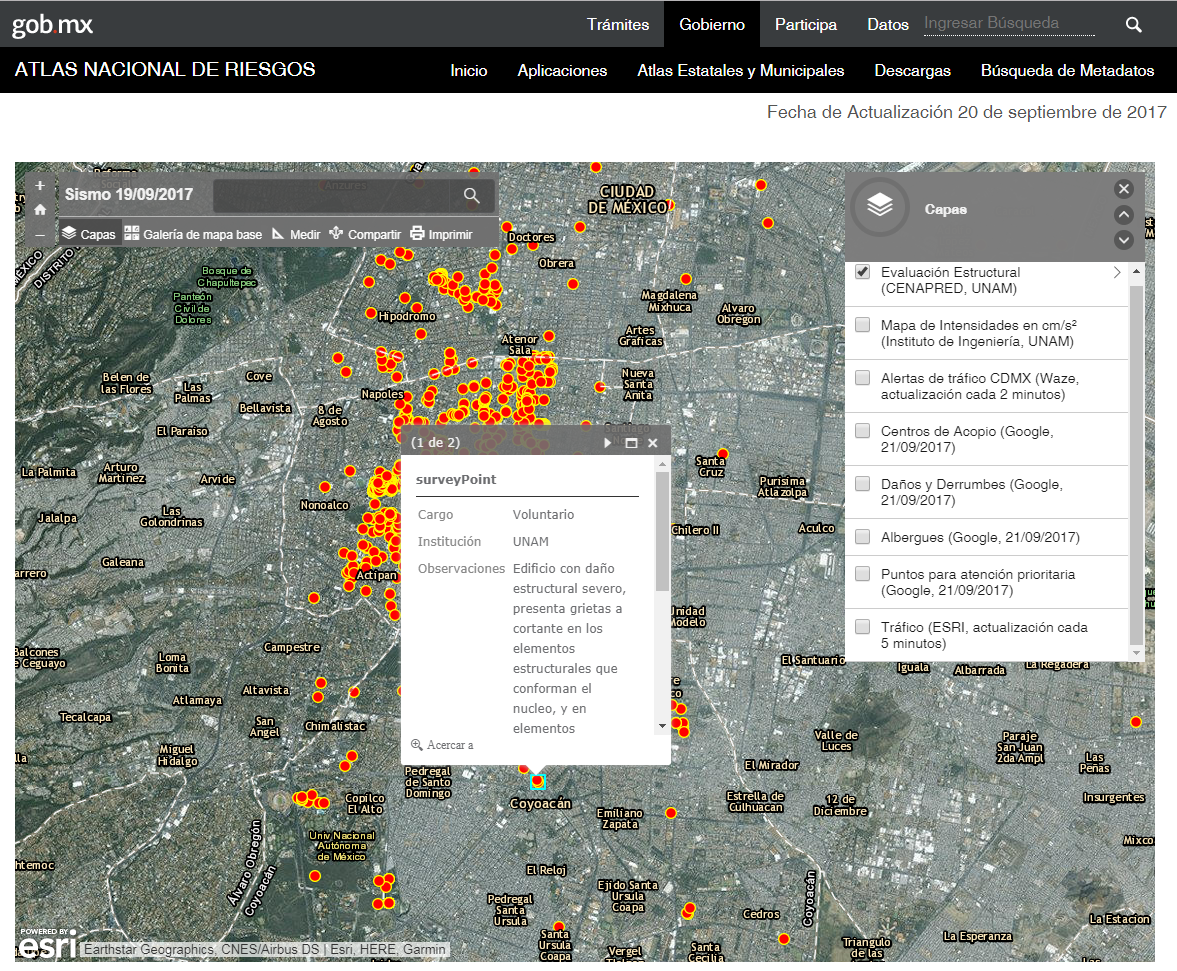 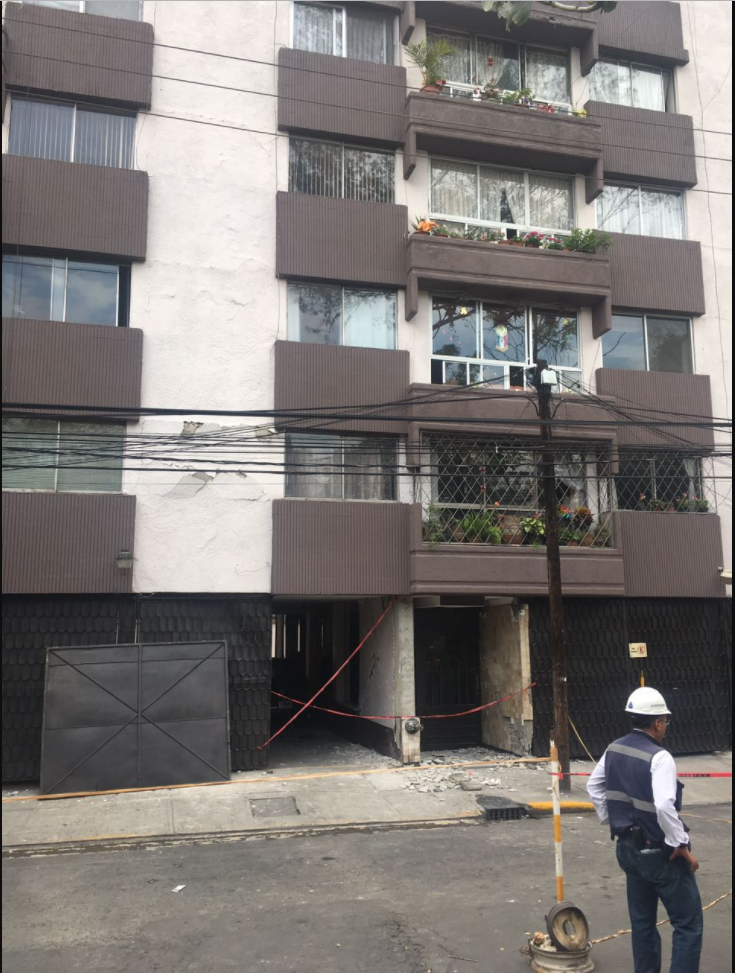 Inmueble con daños estructurales
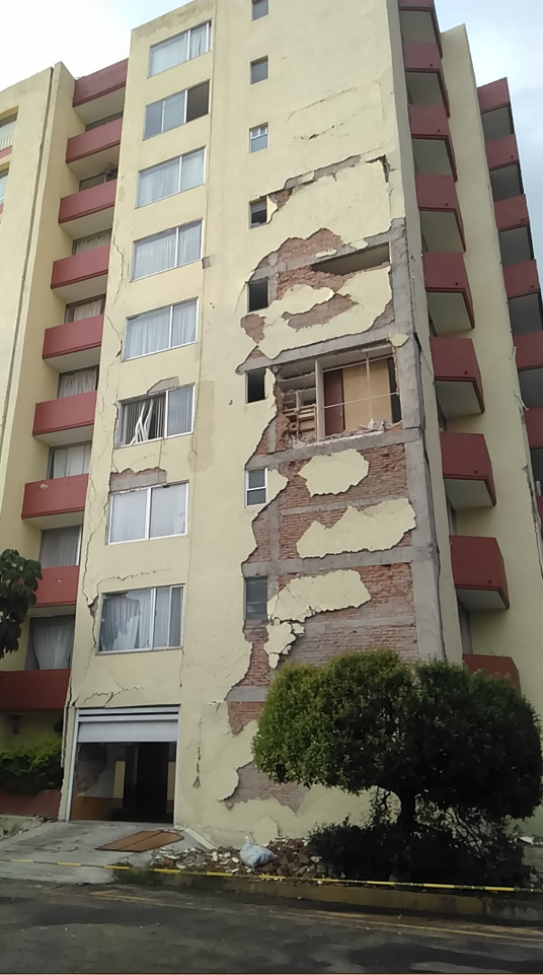 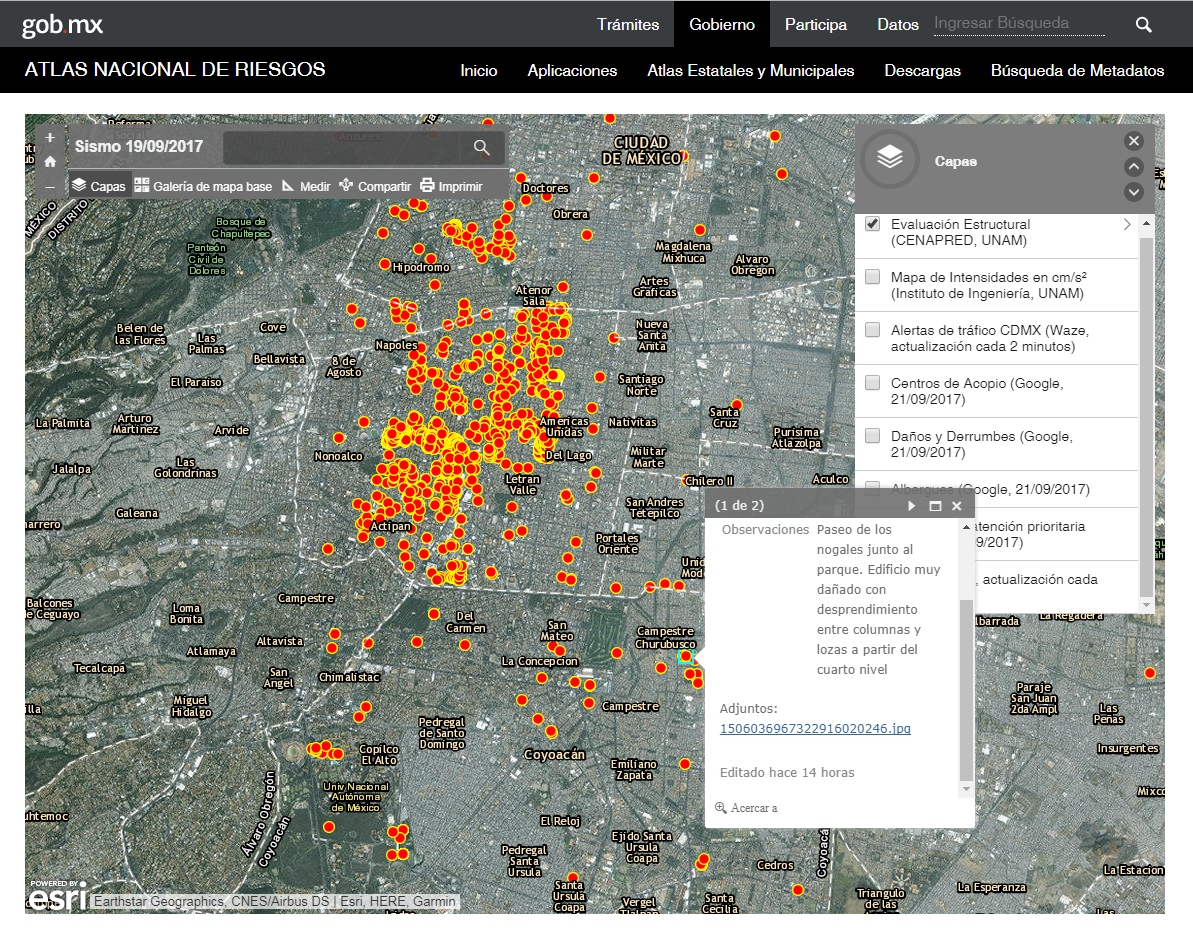 Inmueble con daños estructurales
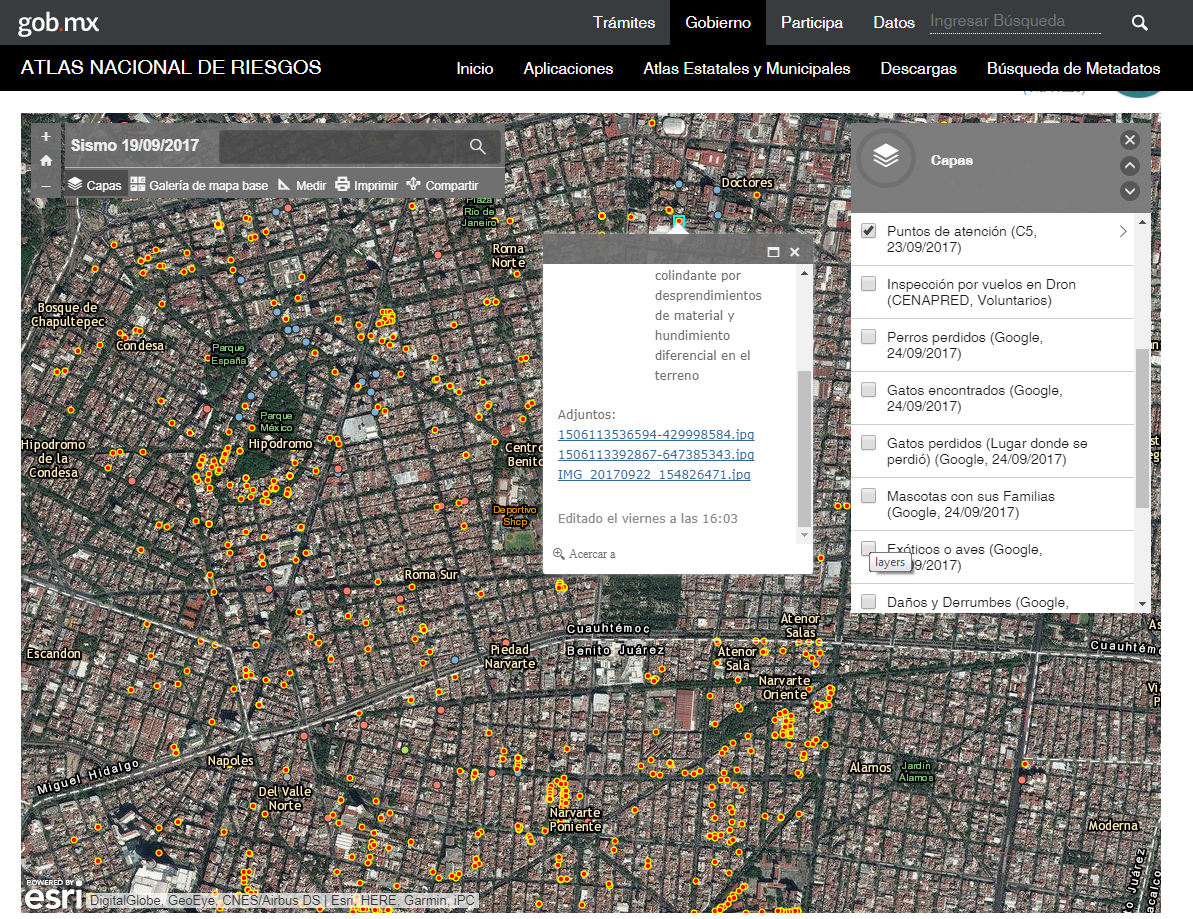 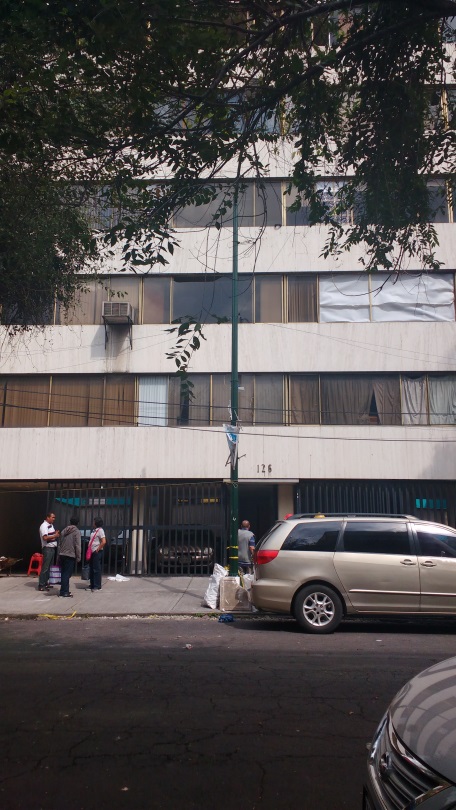 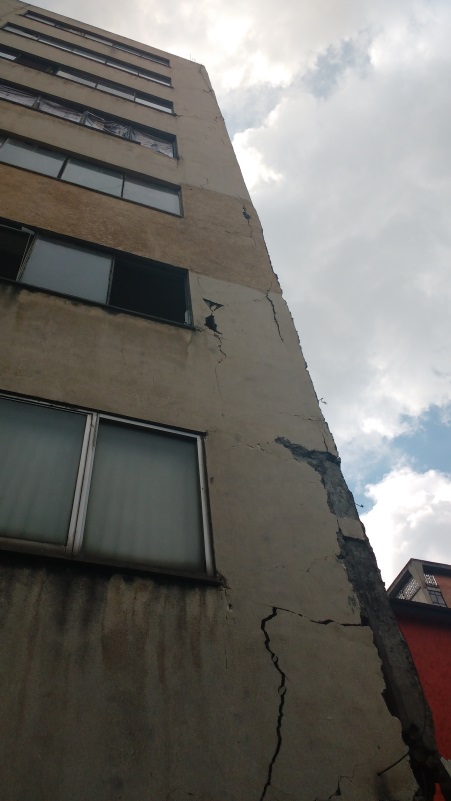 Inmueble con daños estructurales
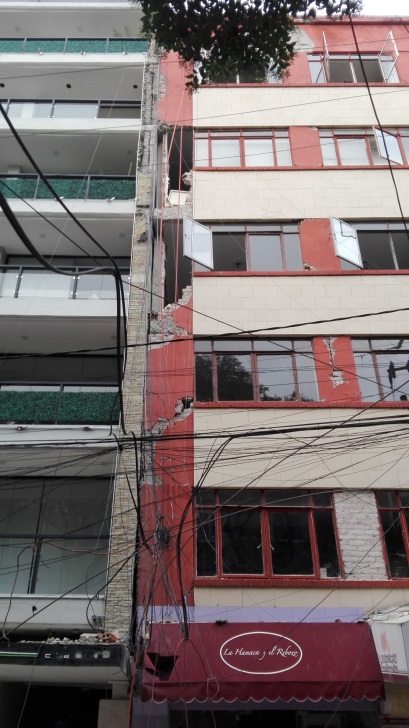 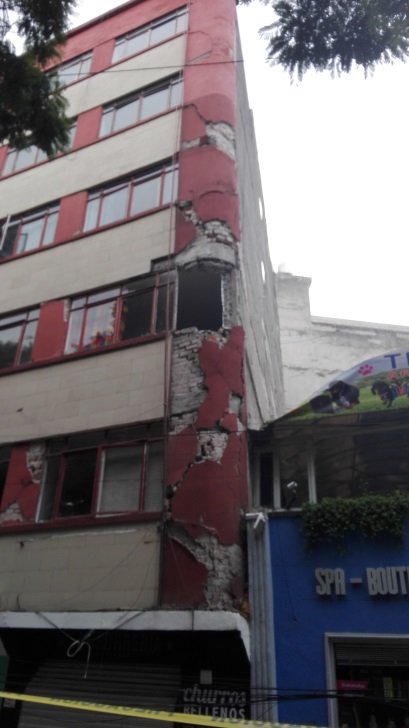 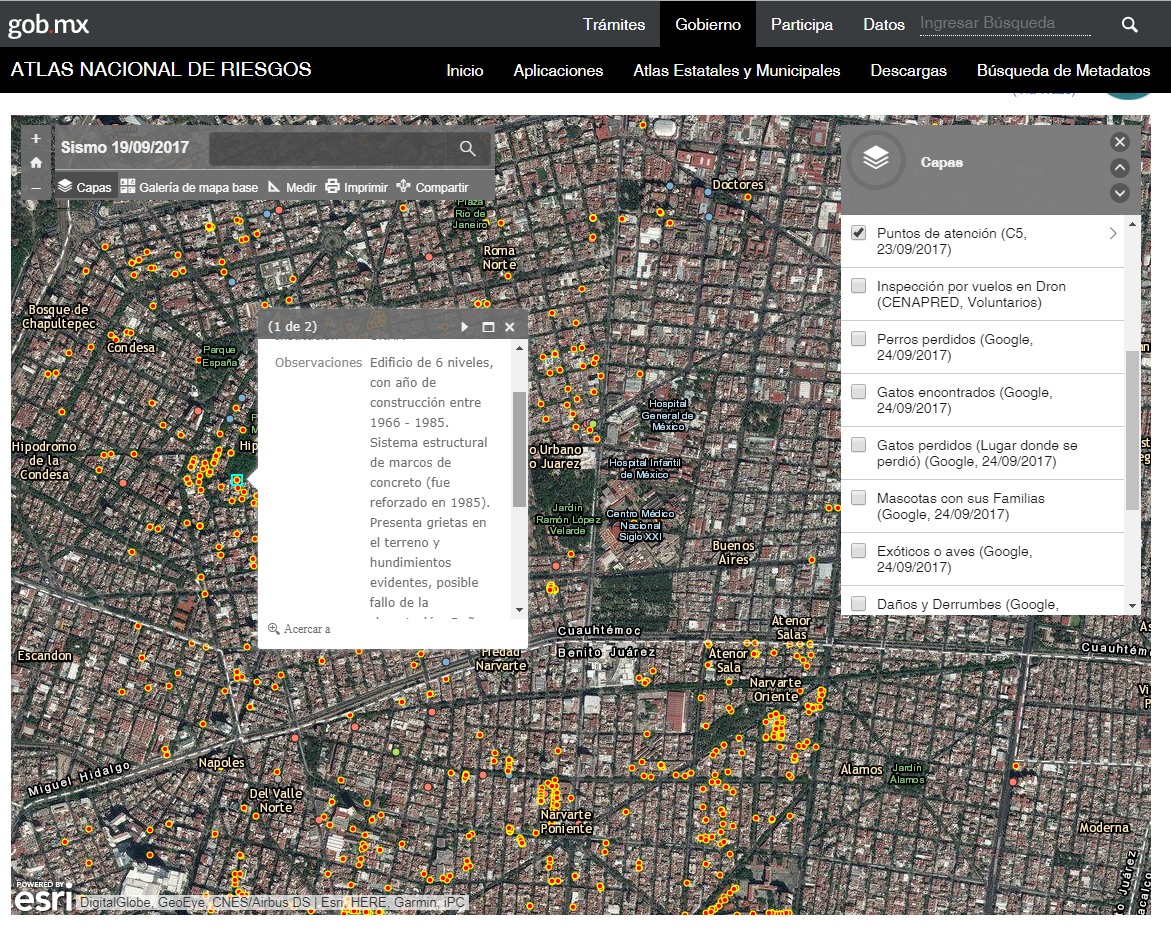 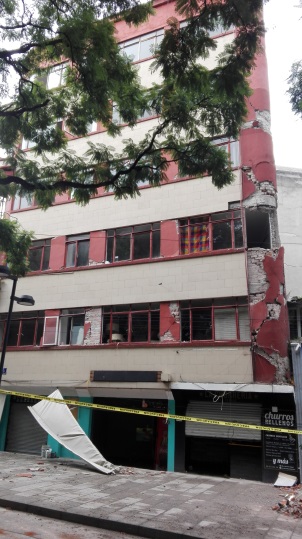 Programas  de Salud Mental
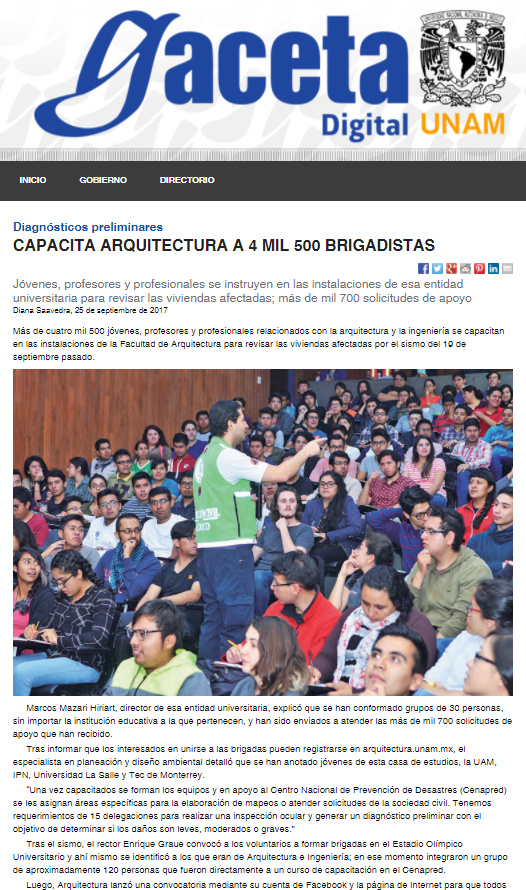 La cooperación interinstitucional con el sector académico es un pilar fundamental para la apropiación de acciones coordinadas en emergencias. Al final de la emergencia se capacitaron alrededor de 13,000 alumnos de diversas universidades.
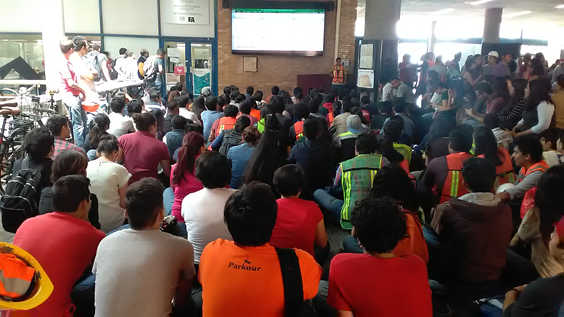 Redes formativas
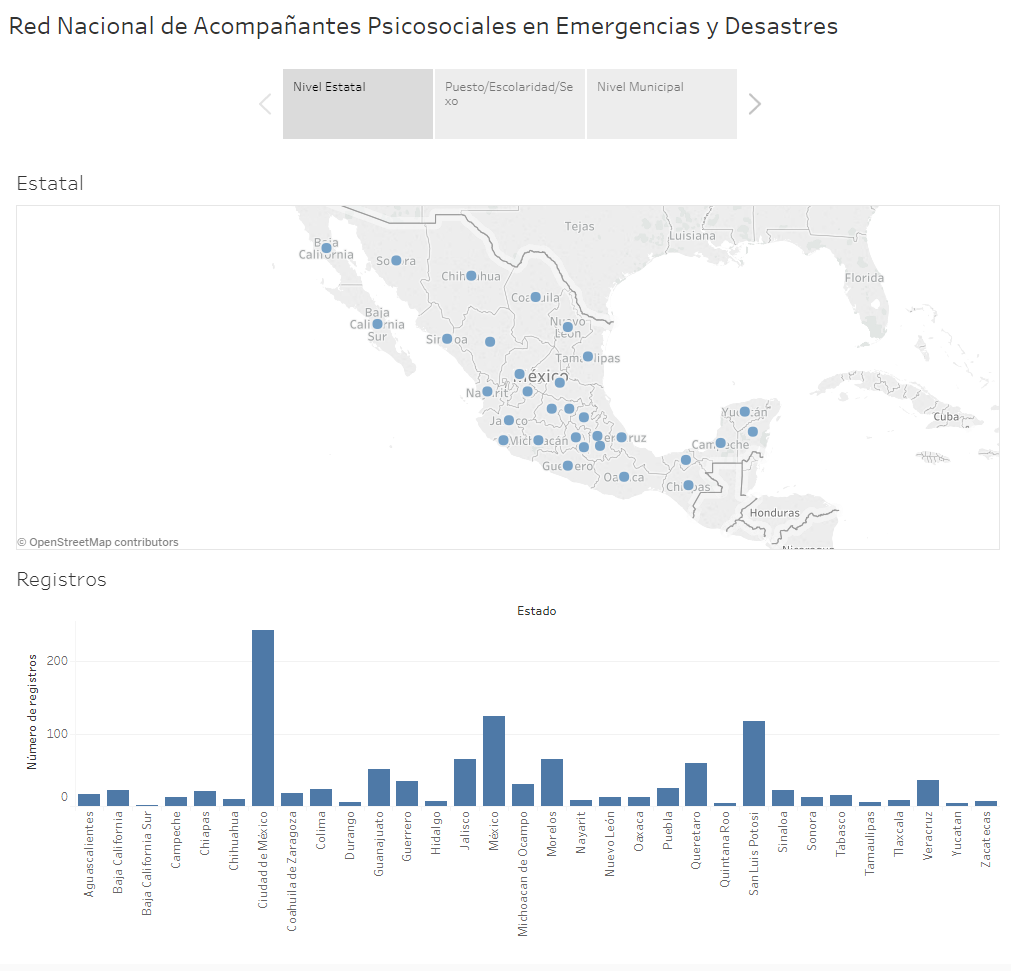 Fortalecimiento de redes formativas que en sus áreas de injerencia faciliten la homologación de conocimientos básicos para la reducción de riesgos de desastre
Programas educativos a distancia ( Antecedentes)
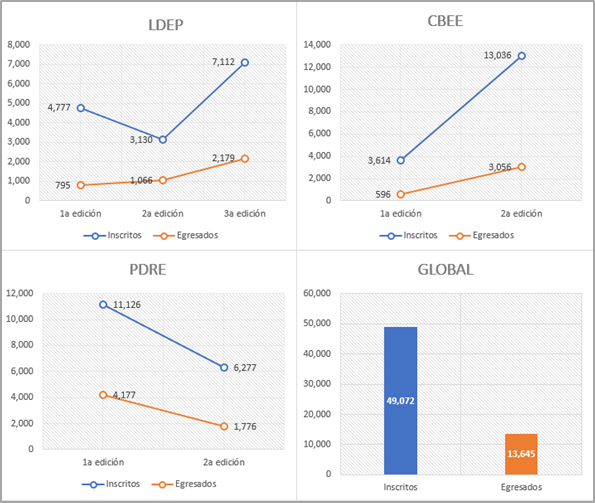 Curso básico de Evaluación de Estructuras
Los desastres y sus efectos psicológicos
Prevención de riesgos en tu escuela
Nuestros cursos masivos en línea (MOOC) se alcanzaron alrededor de 50,000 inscritos en el 2017
Educación ante las emergencias (Sept. 21/2017)
Programas a distancia 
Curso básico de Evaluación de Estructuras (CBEE) 10 horas 
Los desastres y sus efectos psicológicos (LDEP)  25 horas
Prevención de riesgos en tu escuela (PDRE)  80 horas
Aliados estratégicos
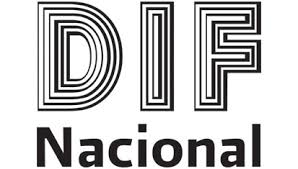 Curso Nociones Básicas de Protección Civil para personal de Centros y Estancias Infantiles (DIF) 


Programa de Atención Psicológica
      *Formaciones específicas para el  acompañamiento psicológico y psicosocial 
       *Plan Nacional de Atención Psicológica
     

Proyecto Triangular México-Suiza-Centroamérica
       * Didáctica para la enseñanza de la gestión integral del riesgo y la adaptación al cambio climático a catedráticos de 16 universidades centroamericanas


Curso Gestión Integral de Riesgos y Protección Civil en Unidades de Primer Nivel de Atención (Secretaría de Salud) . 


Incorporación de contenidos en el Servicio Militar Nacional (posterior al sismo)
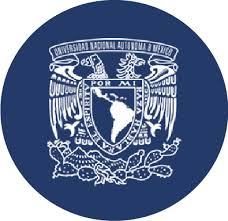 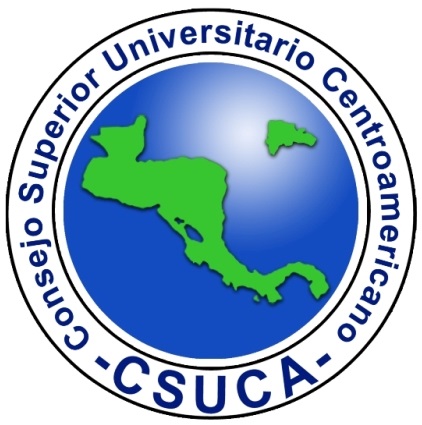 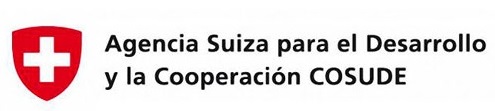 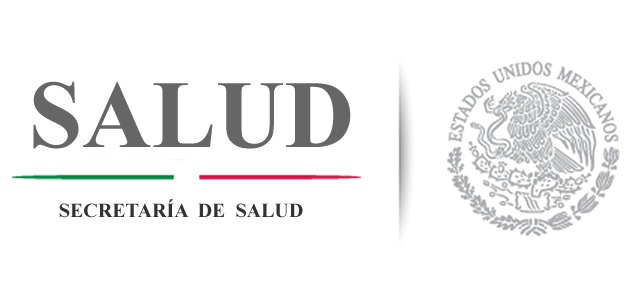 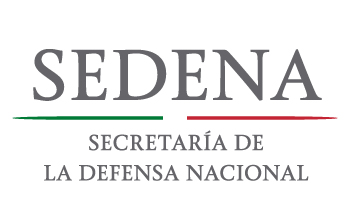 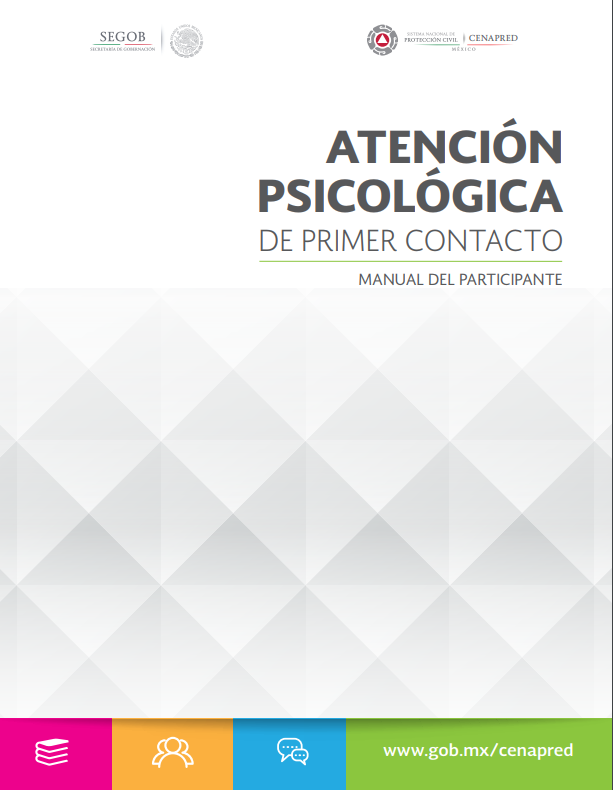 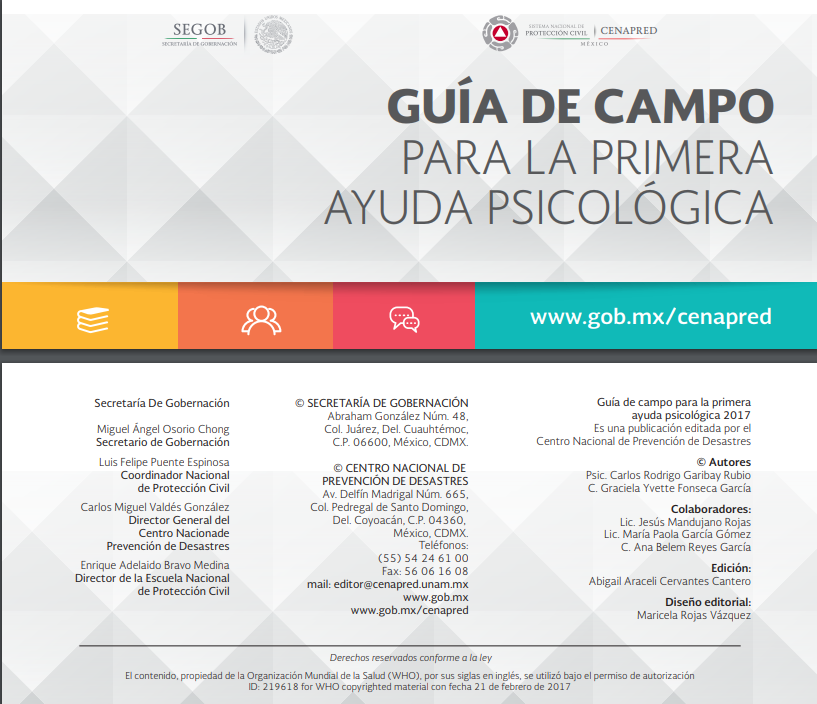 Educación en emergencias (unificación de criterios)
Desarrollo de materiales educativos que se implementan en diferentes regiones del país, así como se comparte mediante cooperaciones internacionales
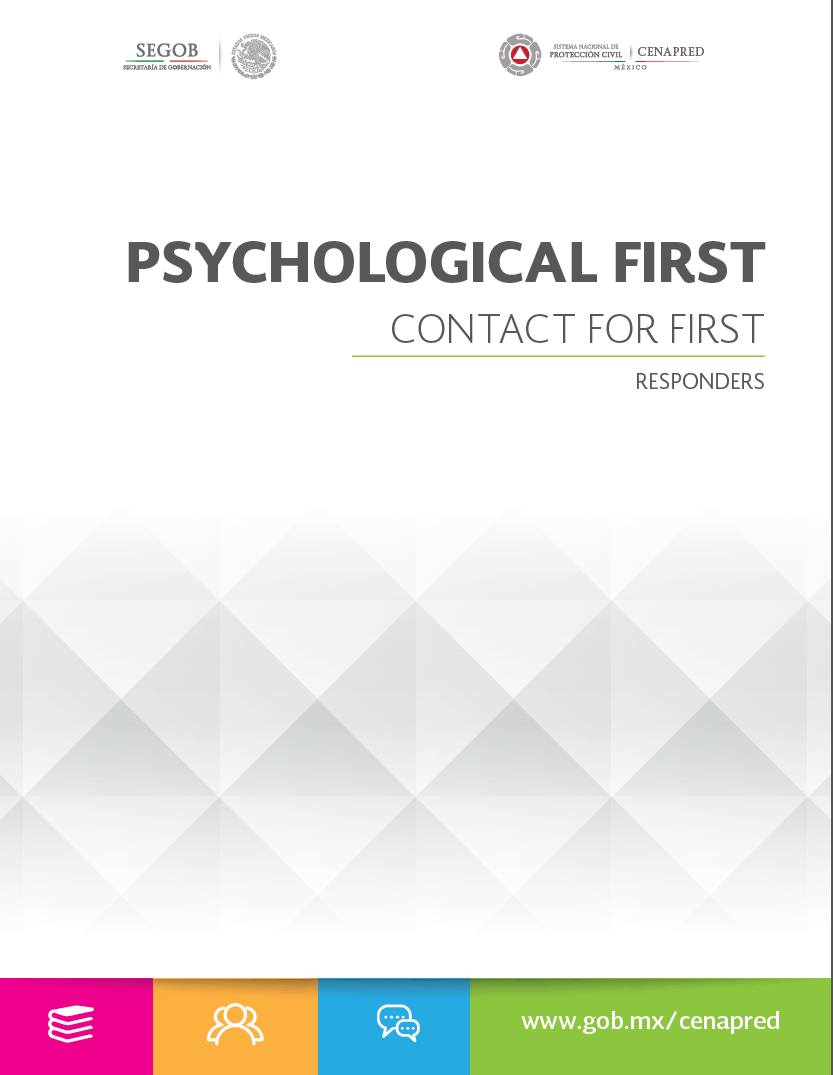 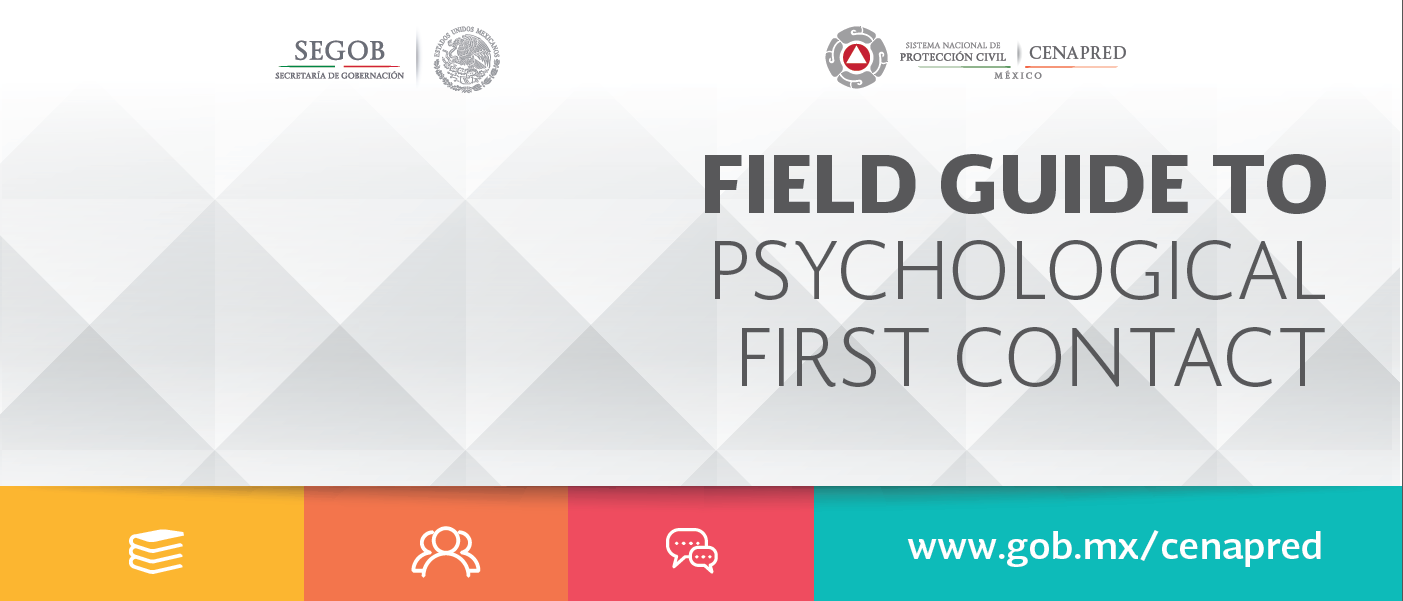 A nivel de Conclusiones
Integración de todos los actores para la respuesta de Salud Mental.

Necesidad de formar previamente equipo de respuesta y atención comunitaria.

Detección de grupos apócrifos Binomios caninos, Evaluadores de Inmuebles,  Atención Psicológica,  Búsqueda y Rescate, entre otros. 

Centros de atención para la demanda de información por parte de la sociedad (verídicos y confiables).

Programa para el manejo y aprovechamiento del potencial de los recursos humanos voluntarios (académicos, estuantes y administrativos de Instituciones académicas).